De rol van logopedie binnen revalidatie
Sarah Geens

sarah.geens@uzleuven.be
Logopedist UZ Leuven, campus Gasthuisberg en Pellenberg
Master Logopedische en Audiologische Wetenschappen - Manama Deglutology (KU Leuven)
Inhoud
1. Slikstoornissen 
   zie cursus dysfagie 24/05/2024

2. Taalstoornissen

3. Spraakstoornissen
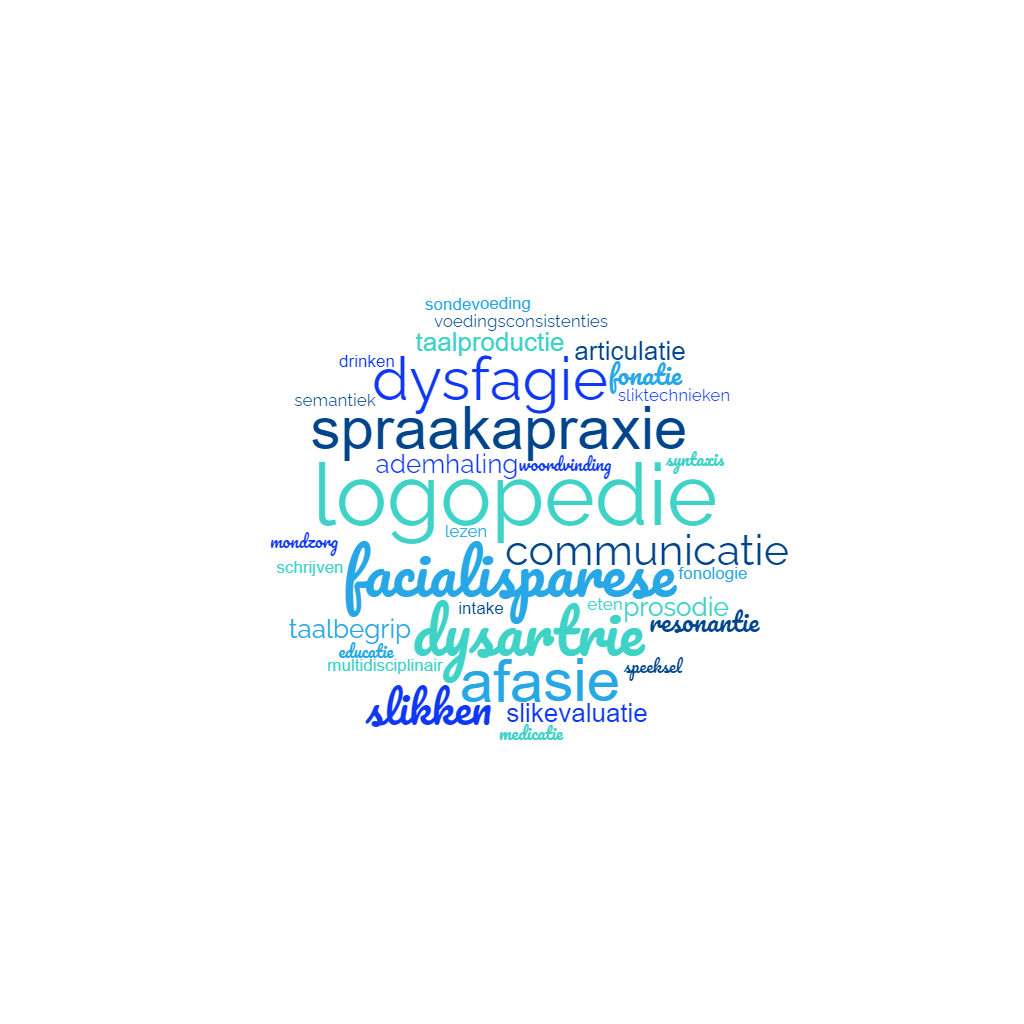 1. Slikstoornissen
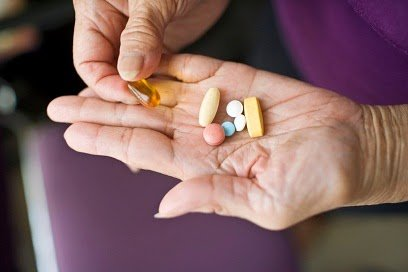 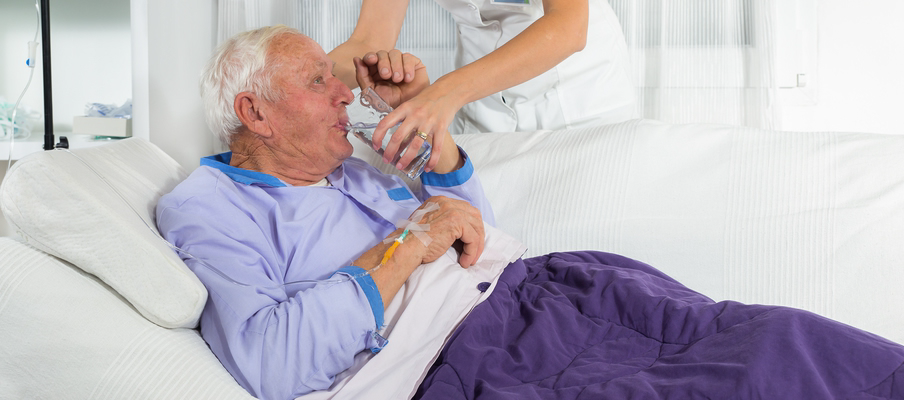 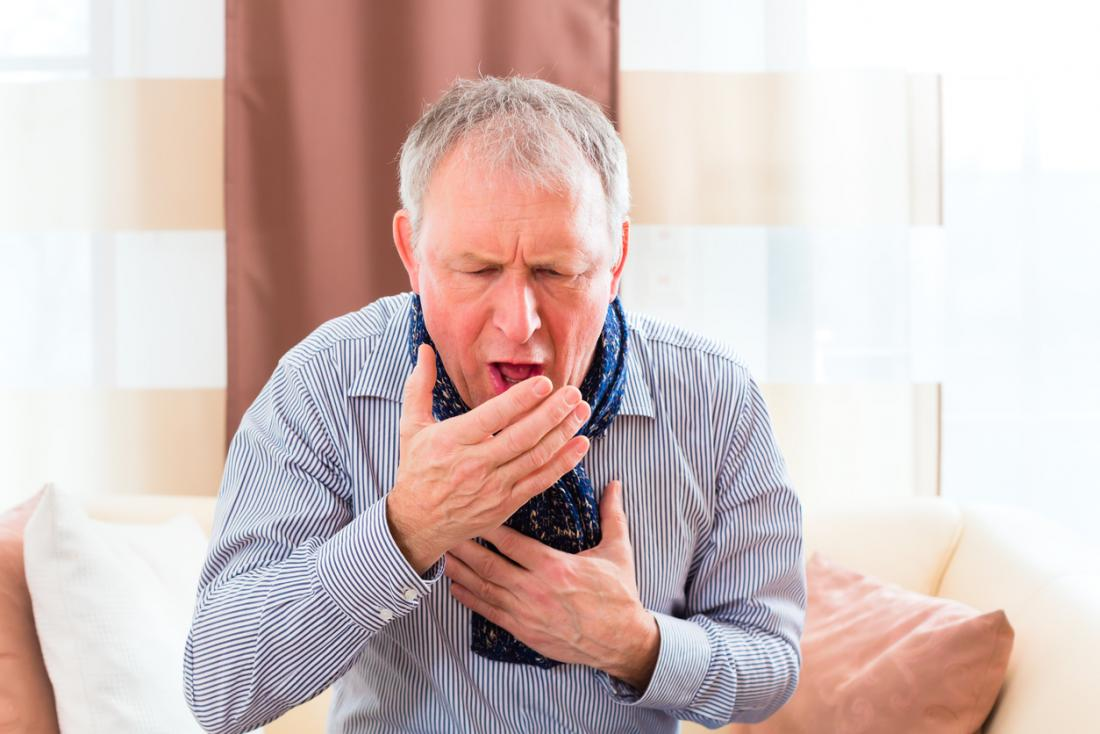 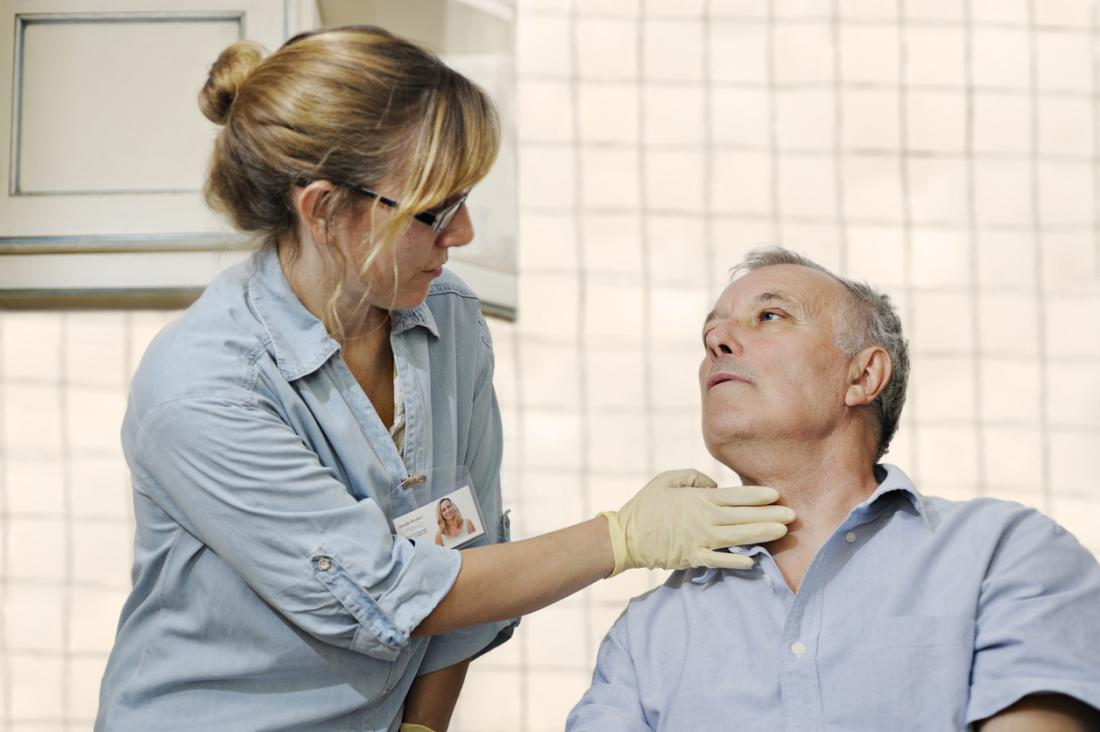 1. Slikstoornissen
NORMALE SLIK
Veilig en efficiënt slikken vanzelfsprekend? 

- Complex neuromusculair proces
- 30 paar spieren
- 6 craniale zenuwen
- > 1000x / 24u
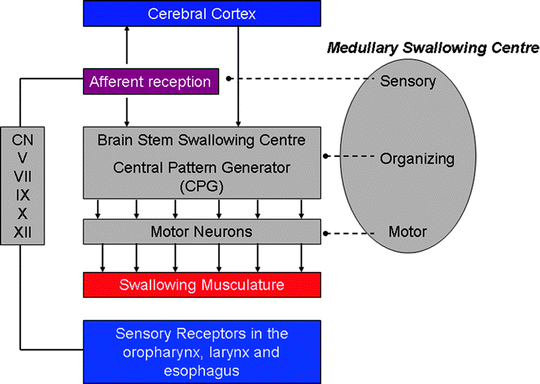 Shaw S. et al. Otolaryngology Clinics, 2013
1. Slikstoornissen
Normaal slikproces
NORMALE SLIK
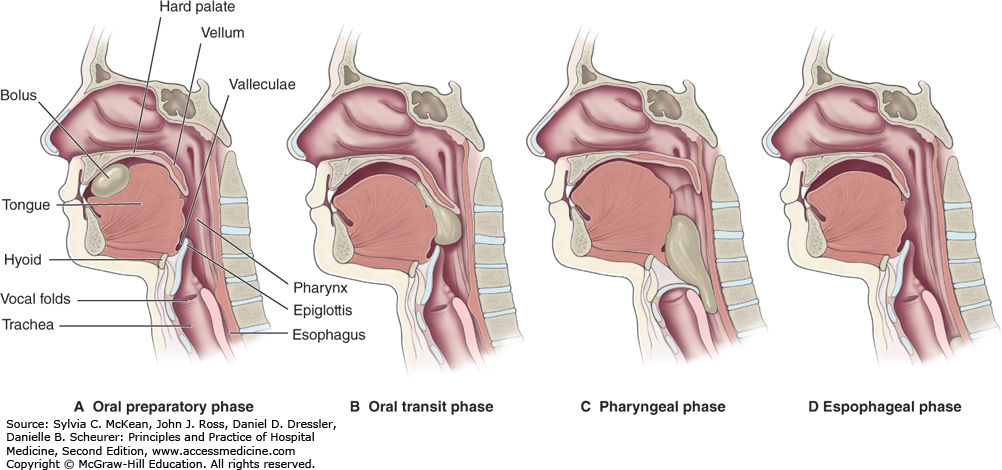 Orale fase: aanpasbaar

- Kauwen
- Speekselproductie
- Bolusvorming 
- Posterieur transport
1. Slikstoornissen
NORMALE SLIK
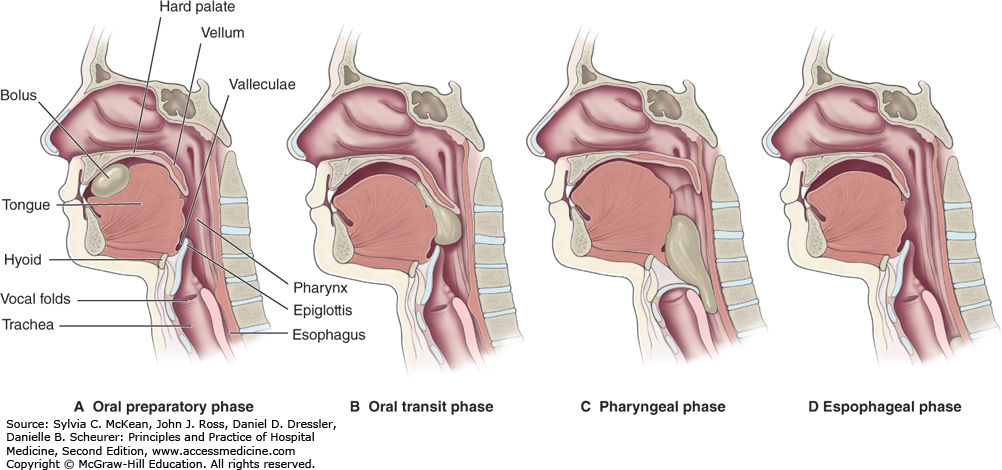 Faryngale fase: reflexmatig

- Velofaryngale afsluiting (velum)
- Afsluiten larynx (epiglottis, hyoid)
- Farynxcontractie
- Relaxatie en opening slokdarmingang
1. Slikstoornissen
NORMALE SLIK
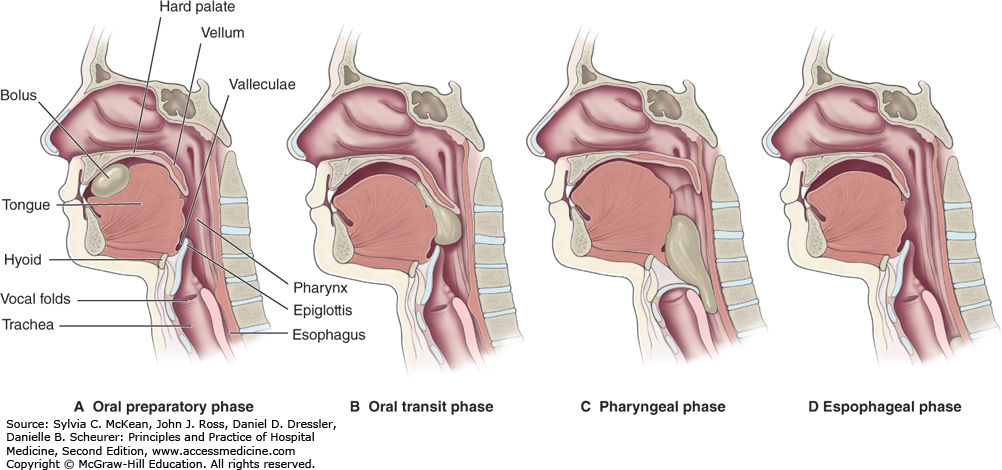 Oesofagale fase: reflexmatig 

- Slokdarmperistaltiek
- Opening onderste slokdarmsfincter
1. Slikstoornissen
www.nestlehealthscience.ca/en/dysphagia/dysphagia101
NORMALE SLIK
DYSFAGIE
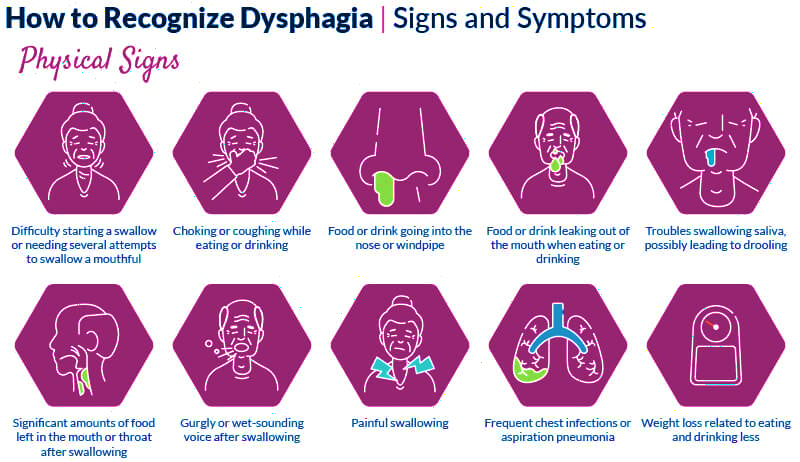 Moeilijke slikinitiatie        Hoesten           Nasale regurgitatie      Labiaal verlies          Speekselverlies
Meermaals slikken       Keelschrapen                                            van eten/drinken
Residu in              Natte/borrelende      Pijn bij slikken     Aspiratiepneumonie   Verminderde intake                
   mond of keel               stemgeving               (odynofagie)                                                voeding/vocht
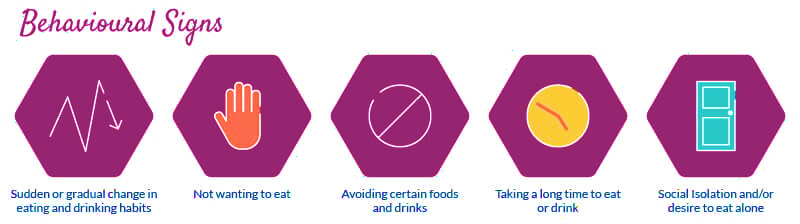 Verandering in        Intake weigeren      Bepaalde voeding          Verlengde              Sociale isolatie
voedingspatroon                                               vermijden               maaltijdduur         Niet eten in groep
1. Slikstoornissen
50%	                                       
	Serra-Prat M et al. Age Aging, 2012
	Carrion S et al. Clin Nutrition, 2017


 frequente bevinding 	              
	Cichero J. Regulatory Focus. 2019


50%, mortaliteit 50%, vaker bij geriatrische patiënten met pneumonie 
	Clave P et al. Rev Esp Enferm Dig, 2004
	Ortega O et al. JAMDA, 2017

significante en psychologische last voor patiënt en naasten
	Miller N & Patterson J. Reviews in Clinical Gerontology, 2014


hospitalisatiekost en –duur stijgt tot 40%
	McGinnis CM et al. Nutrition in Clinical Practice, 2019
www.nestlehealthscience.ca/en/dysphagia/dysphagia101
NORMALE SLIK
DYSFAGIE
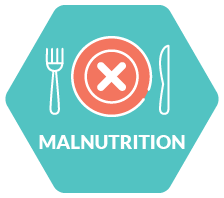 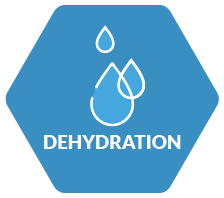 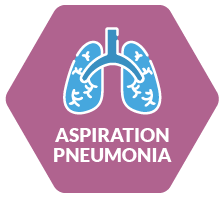 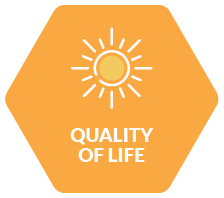 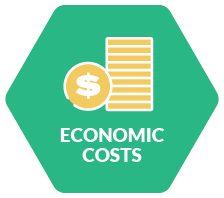 1. Slikstoornissen
NORMALE SLIK
DYSFAGIE
Penetratie/aspiratie (PAS scale)
	Boven vs onder stemplooiniveau
	Stille aspiratie: zonder hoestreflex
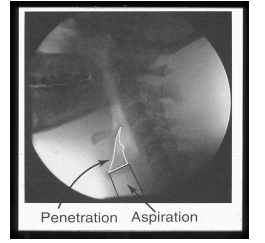 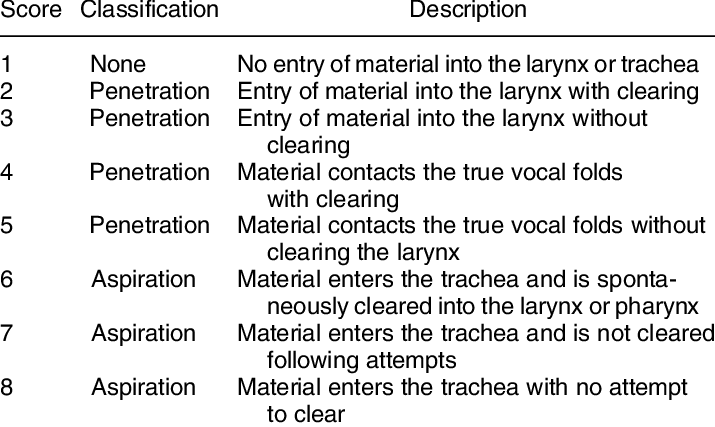 Rosenbeck JC. National Institutes of Health, 1996
1. Slikstoornissen
NORMALE SLIK
DYSFAGIE
Prevalentie
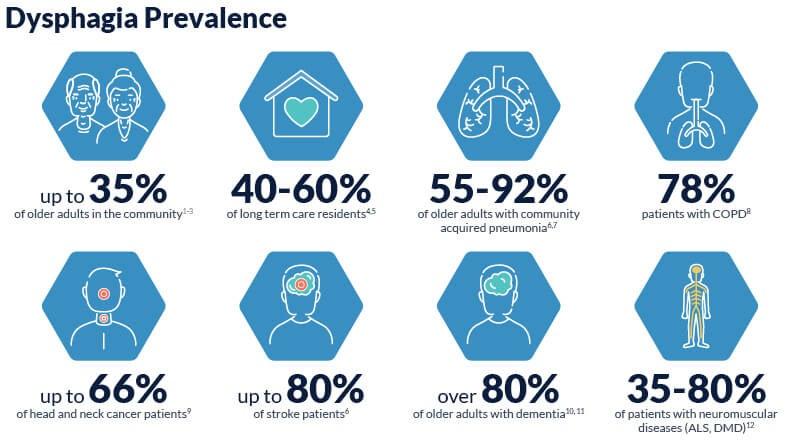 tot 35%1-3	              40-60%4,5	     55-92%6,7                         78%8
        ouderen	                WZC          ouderen-pneumonie       COPD
tot 66%9                     tot 80%6	      <80%10,11	             78%12
   HoHa kanker	                 CVA          ouderen-dementie      neuromusc. (ALS…)
1.Ortega O et al. JAMDA, 2017
2.Serra-Prat M et al. Age Aging, 2012 
3.Werstuck et al. Can J Diet Pract Res, 2021. 
4.Carrion S et al. Clin Nutrition, 2017
5.Vucea V et al. J Nutr Health Aging. 2018
6.Takizawa C et al. Dysphagia, 2016
7.Cabre M et al. Age and Ageing, 2010
8.Lindh M G et al. Journal of COPD, 2017 
9.Langmore SE et al. Head Neck, 2016 
10.Michel A et al. JAMDA, 2018
11.Warnecke T et al. Z Gerontol Geriat, 2019 
12.Audag N et al. Ther Adv Chronic Dis, 2019
1. Slikstoornissen
NORMALE SLIK
DYSFAGIE
Presbyfagie 
	= normaal verouderingsproces + minder functionele reserve
	- langere orale fase, meer residu oraal/faryngaal, 20% meer kans op penetratie
	- blijft wel voldoende veilig
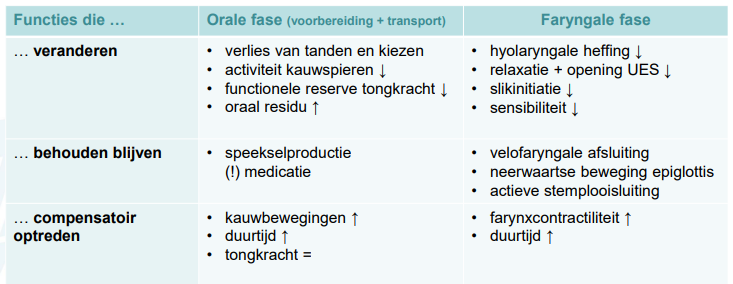 1. Slikstoornissen
NORMALE SLIK
DIAGNOSTIEK
DYSFAGIE
Bedside slikevaluatie 
- Craniale zenuwen en mondholte
- Slikfunctie voor vloeistof/halfvaste/vaste consistentie
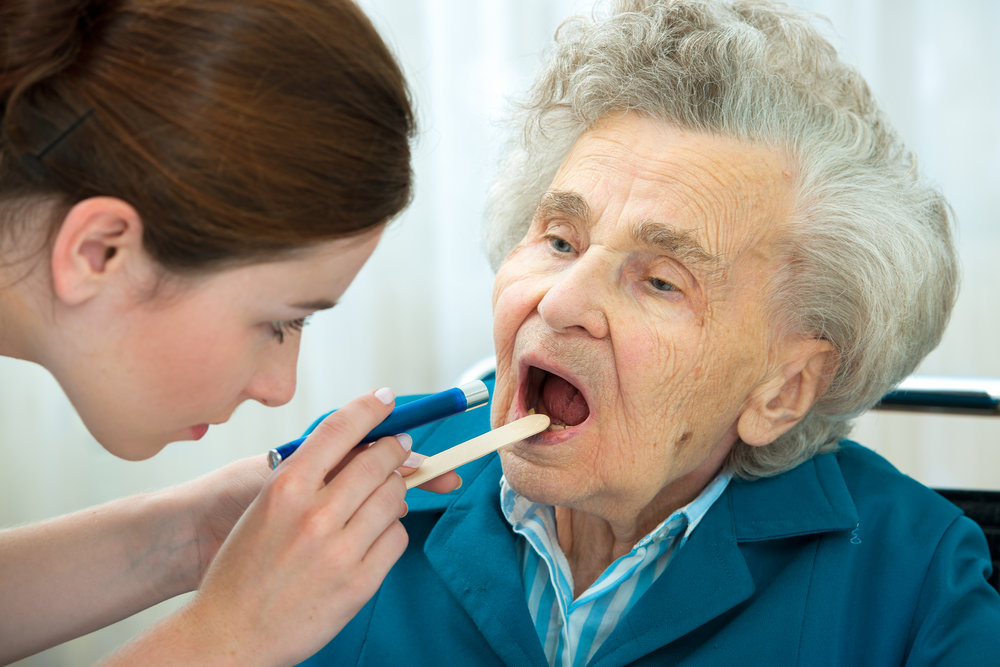 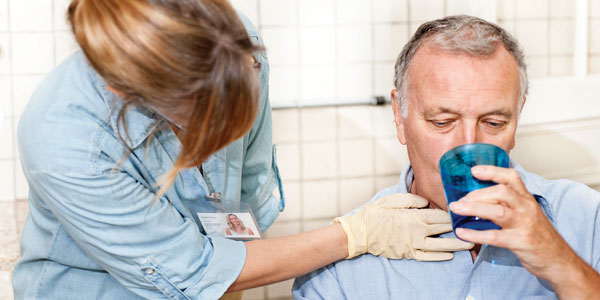 1. Slikstoornissen
NORMALE SLIK
DIAGNOSTIEK
DYSFAGIE
Objectief onderzoek
Fiberoptic Endoscopic Evaluation		
of swallowing (FEES)
Videofluoroscopie met manometrie /
RX slikact zonder manometrie
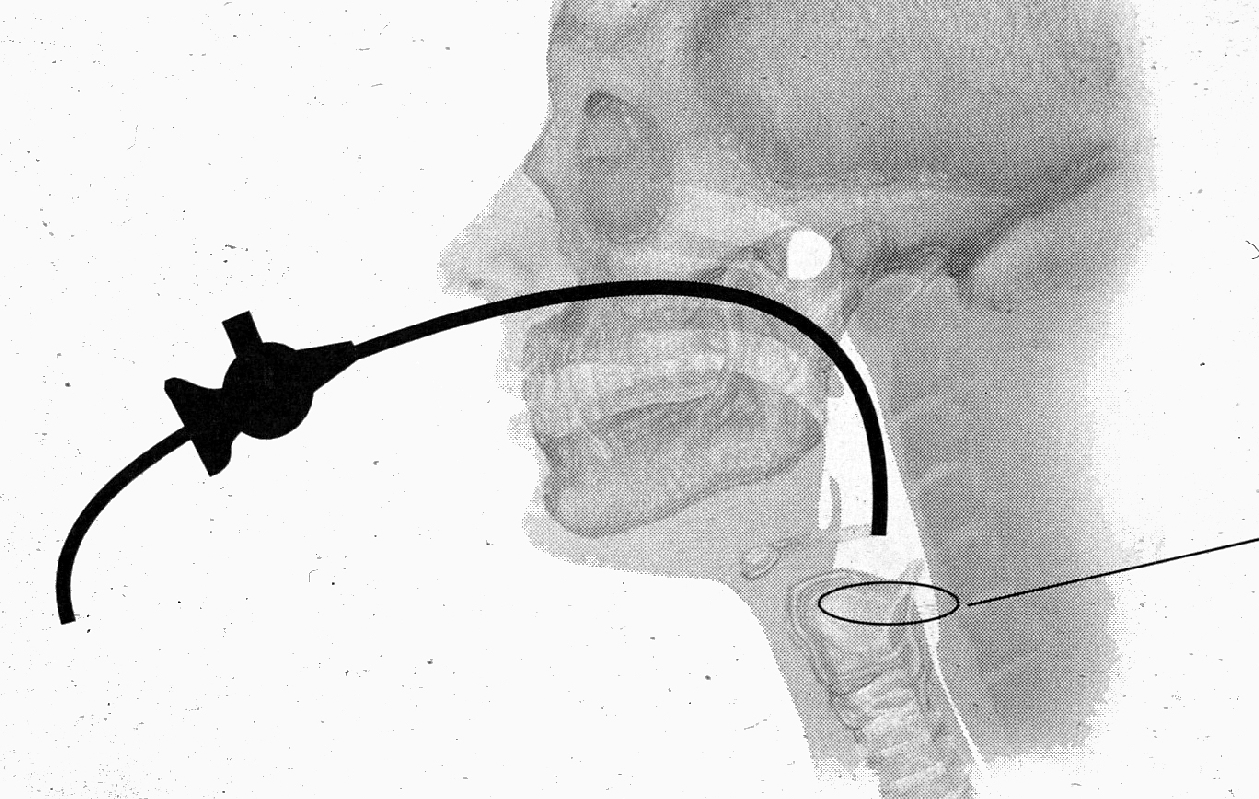 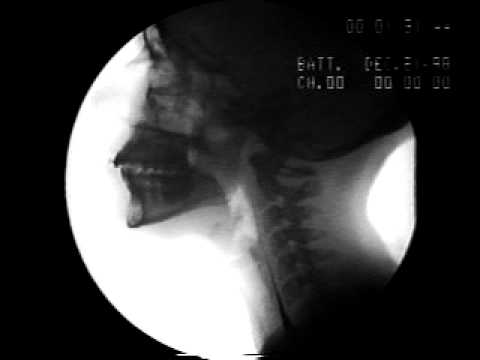 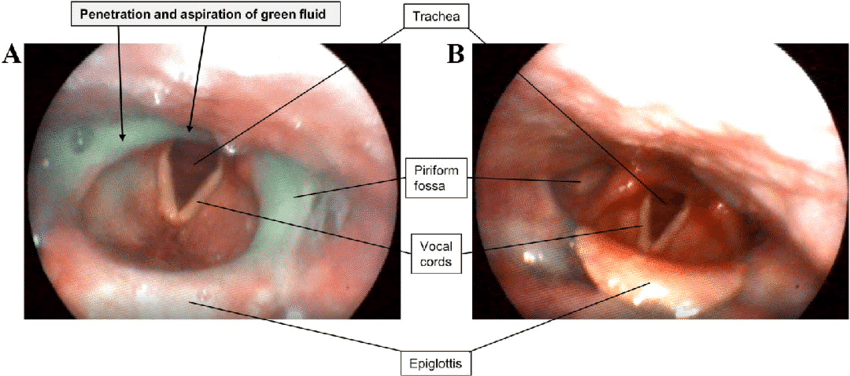 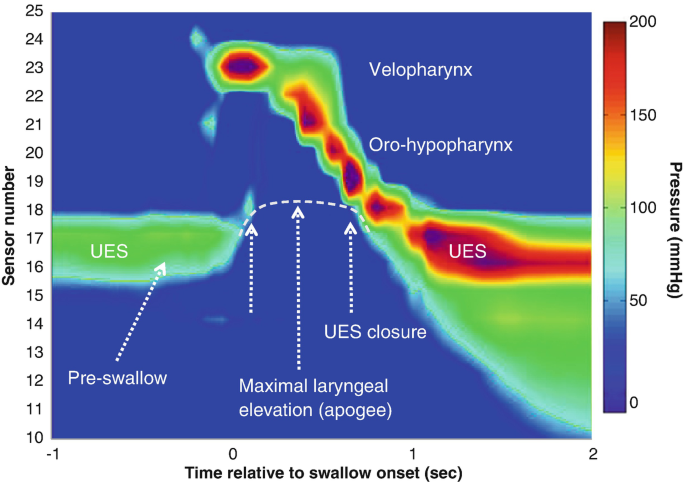 1. Slikstoornissen
NORMALE SLIK
DIAGNOSTIEK
DYSFAGIE
THERAPIE
Compensatie
- Consistentie (mixen/malen, pletten medicatie, indikken vloeistof)
- Positie (hoofddraai, chin tuck)
- Sliktechnieken (krachtig, naslikken, …)
- Aanbiedingswijze (bolusgrootte, temperatuur, tempo, materiaal)
- Altern./aanvullende voedingsweg (NGS/PEG, TPN, bijvoeding)
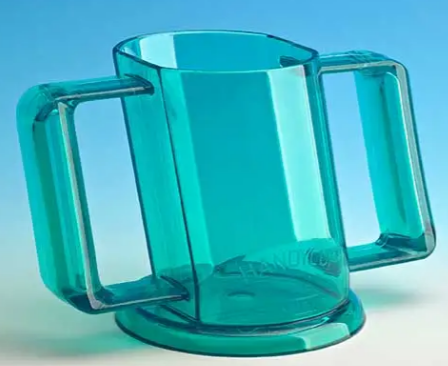 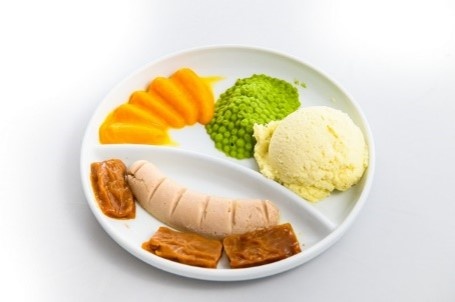 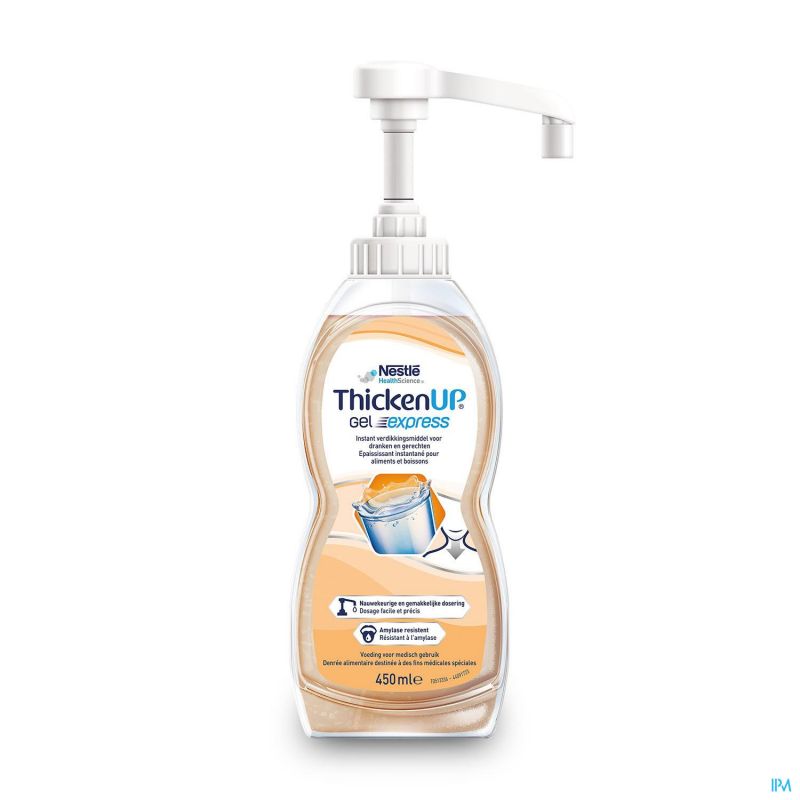 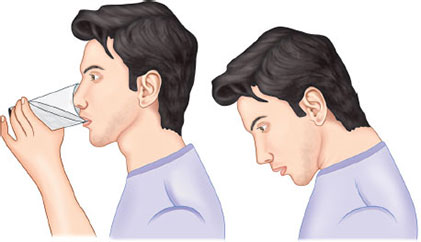 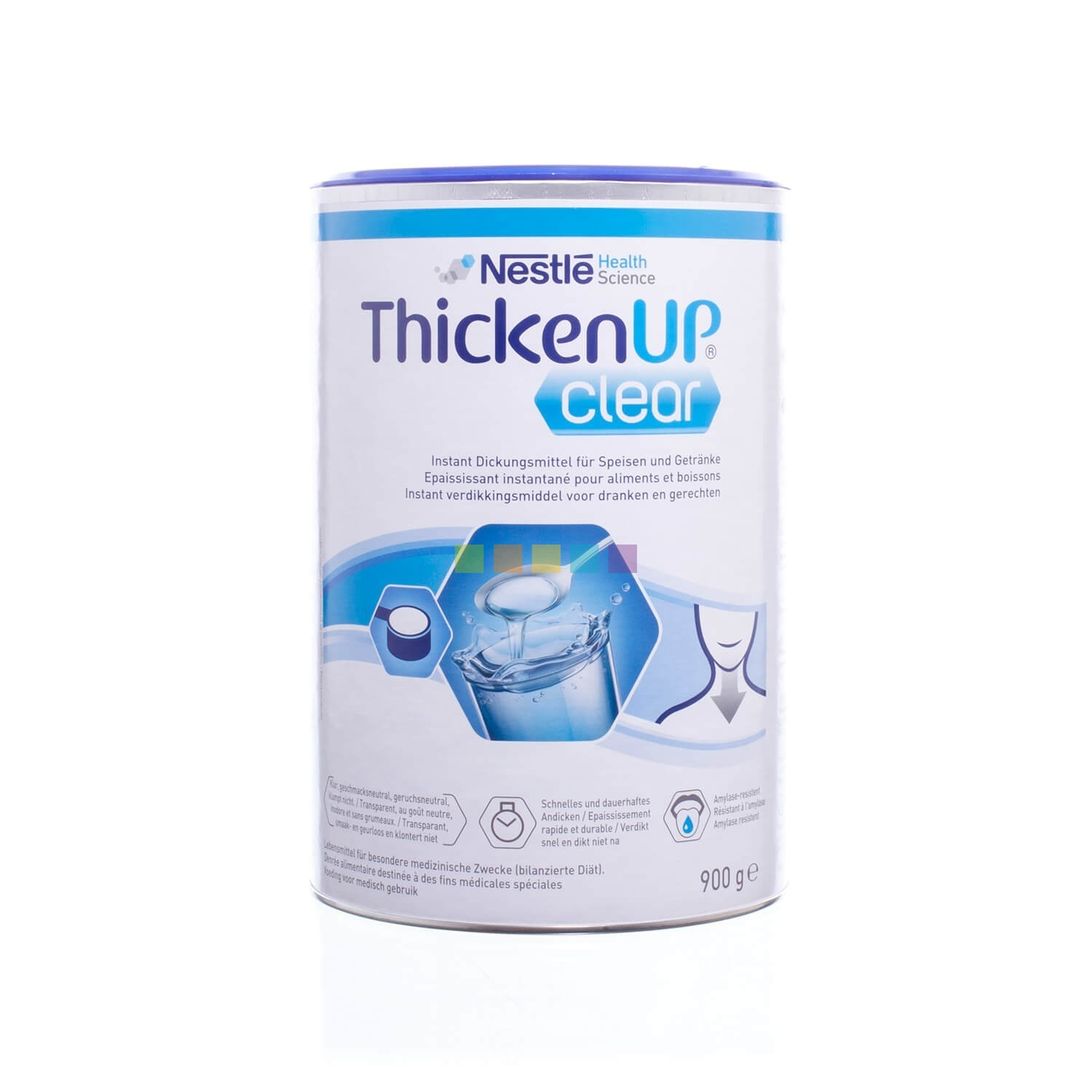 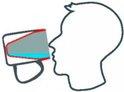 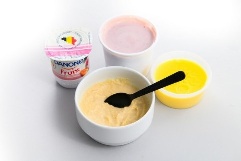 1. Slikstoornissen
NORMALE SLIK
DIAGNOSTIEK
DYSFAGIE
THERAPIE
Compensatie
Consistentieaanpassing via
IDDSI netwerk

= International Dysphagia Diet Standardisation Initiative






www.iddsi.org
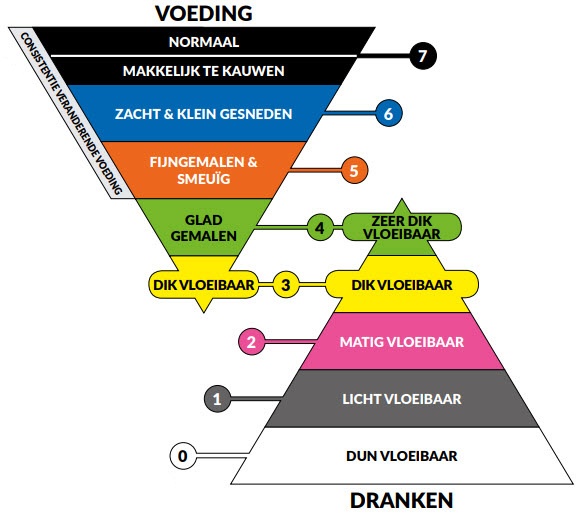 1. Slikstoornissen
NORMALE SLIK
Slikrevalidatie
bolus training	
- consistentie opbouw 
- compensatie afbouw
DIAGNOSTIEK
DYSFAGIE
THERAPIE
slikoefeningen, spierversterkend
- boluspropulsie: IOPI, tongoefeningen
- farynxcontractie: masako
- mondbodemspieren: CTAR, Shaker, EMST
- principes motorisch leren (freq, intensiteit, …)
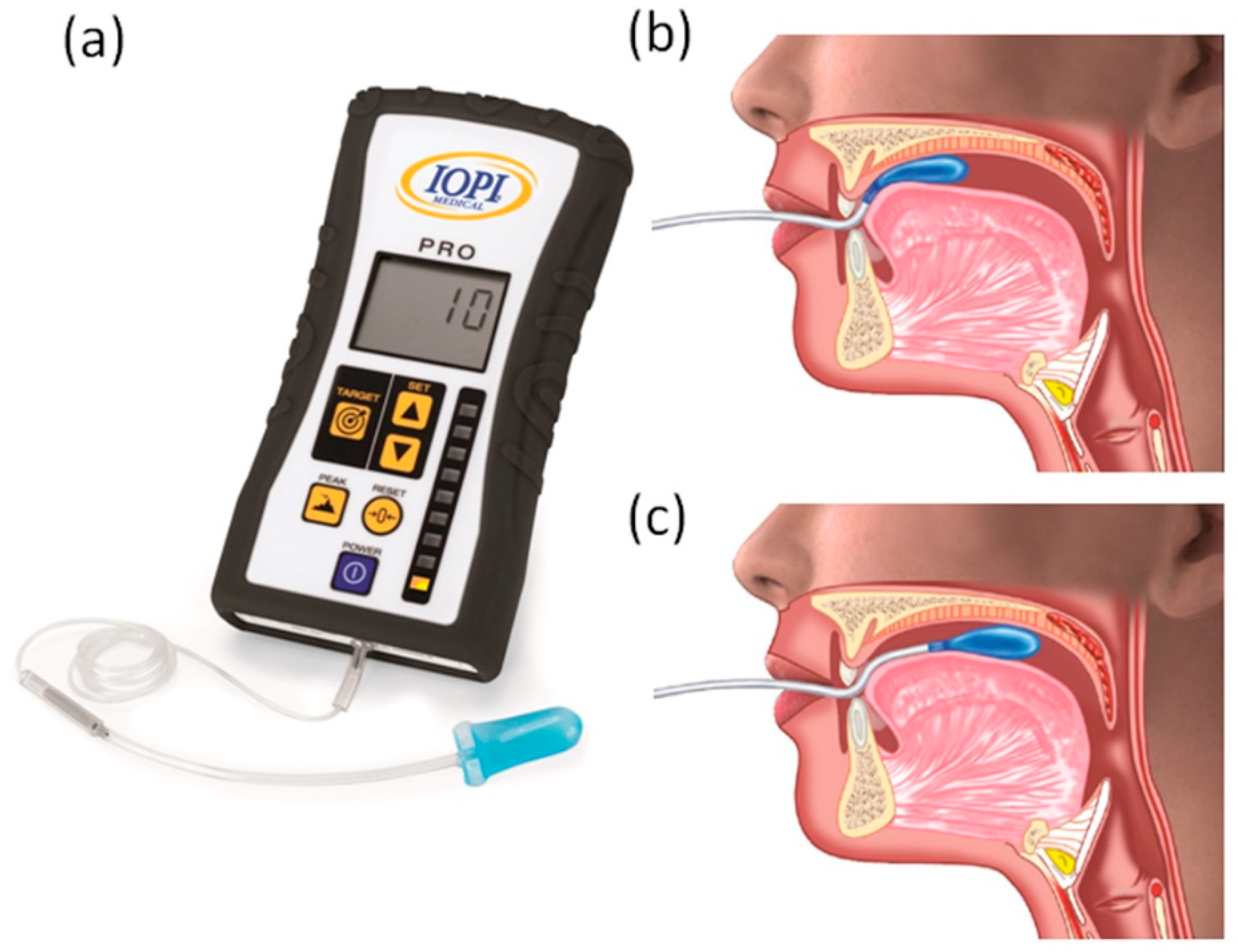 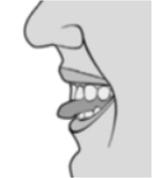 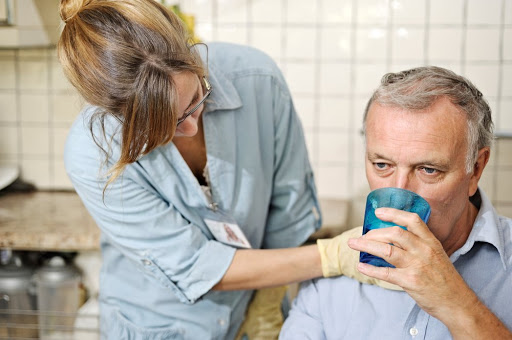 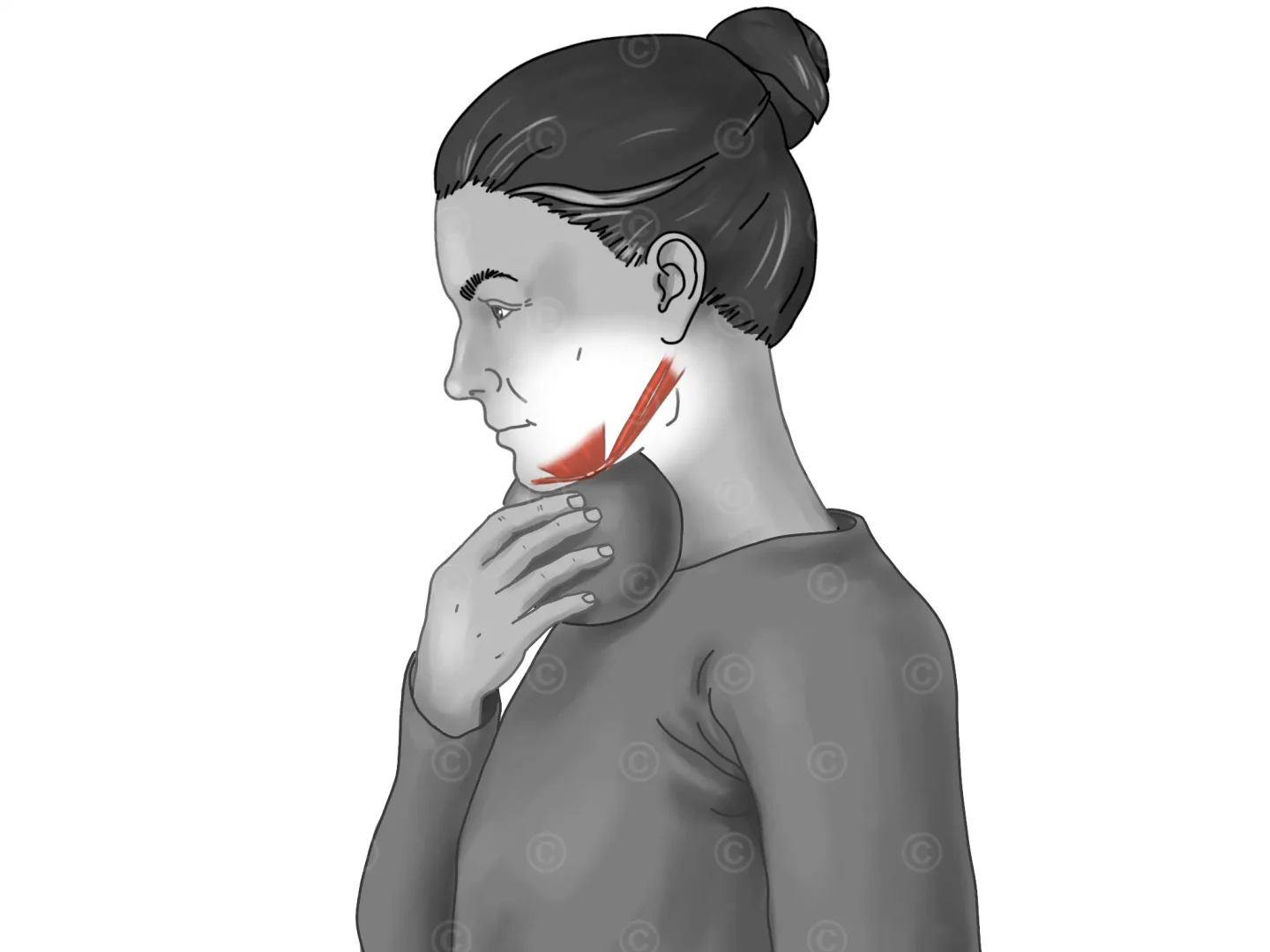 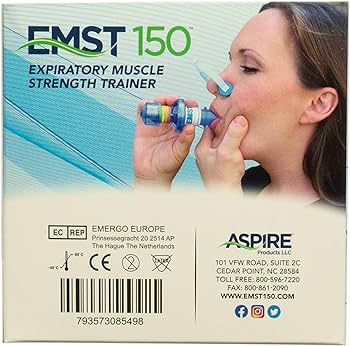 www.richtlijnendatabase.nl/richtlijn/orofaryngealedysfagie
1. Slikstoornissen
NORMALE SLIK
DIAGNOSTIEK
DYSFAGIE
THERAPIE
Educatie
- Geen afleiding
- 90° rechtop
- Voldoende tijd
- Vermijd spreken met voedsel in mond
- Ga zelf op ooghoogte zitten
- Vermijden flesjes en rietjes
- Vermijden dubbelconsistenties
- Goede orale hygïene
- Medicatie adaptatie
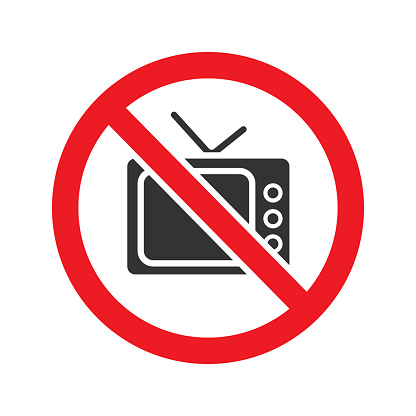 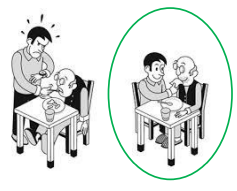 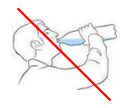 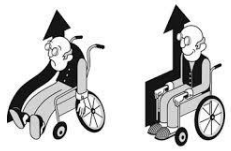 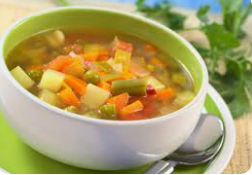 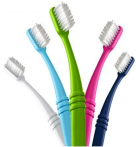 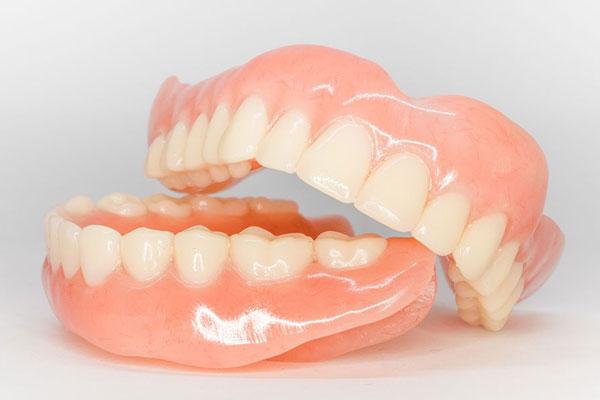 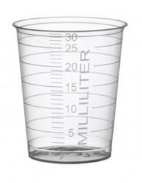 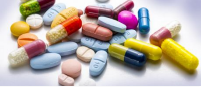 2. Taalstoornissen
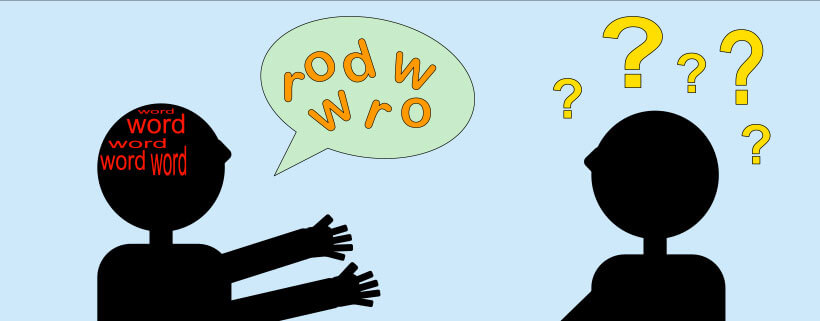 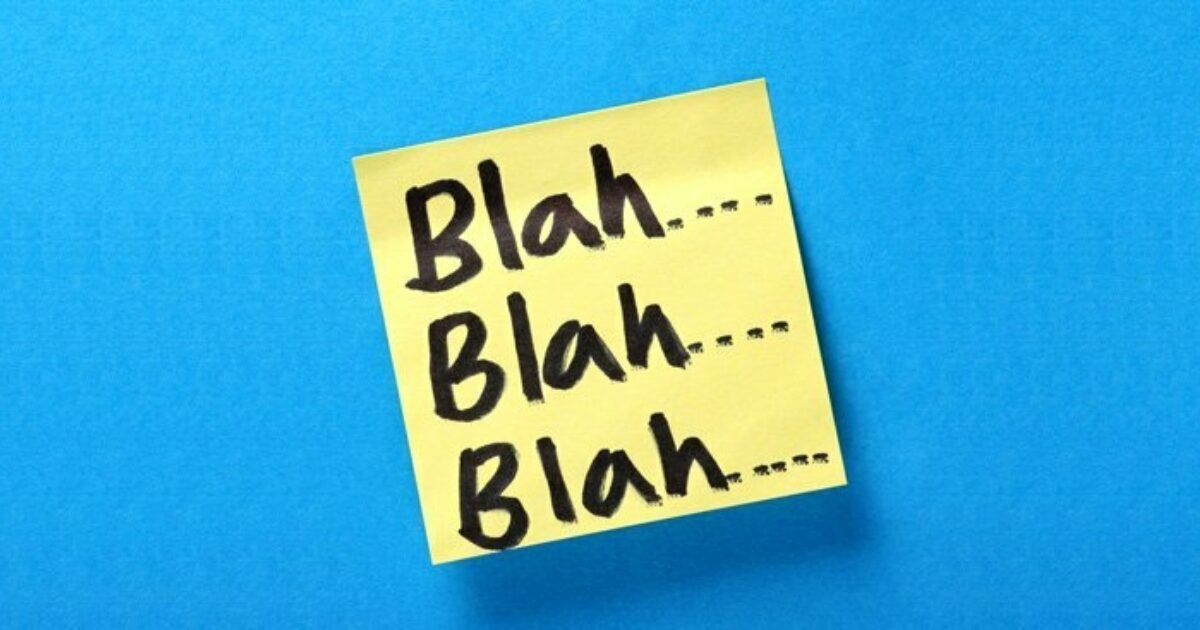 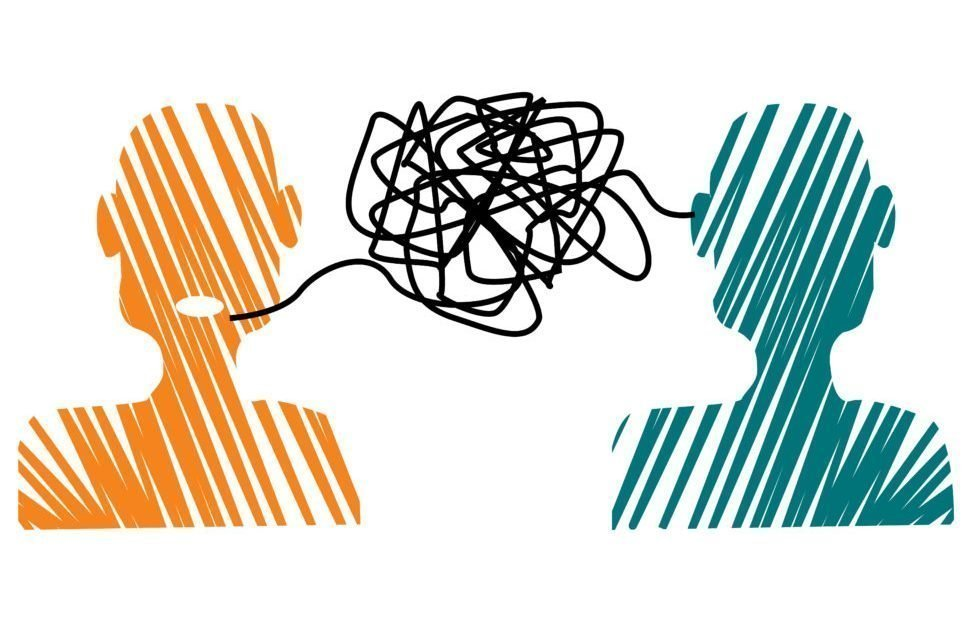 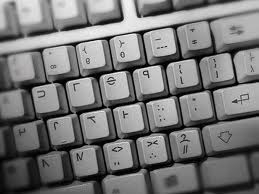 2. Taalstoornissen
NORMAAL
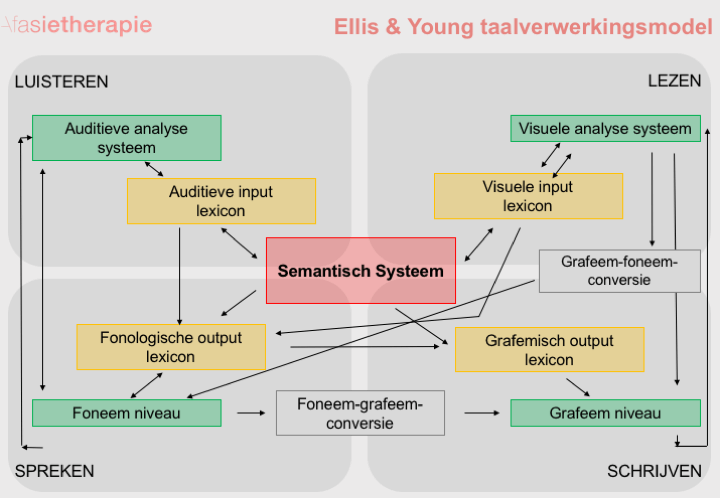 Ellis &Young. Brain and Language, 1998
2. Taalstoornissen
AFASIE
NORMAAL
Afasie
- Taalbegrip en taalproductie, gesproken en geschreven taal
- Gebied: Broca, Wernicke, Arcuate fascilusus (ACM-gebied)
- Oorzaak: CVA, hersentrauma, -tumor, -infectie
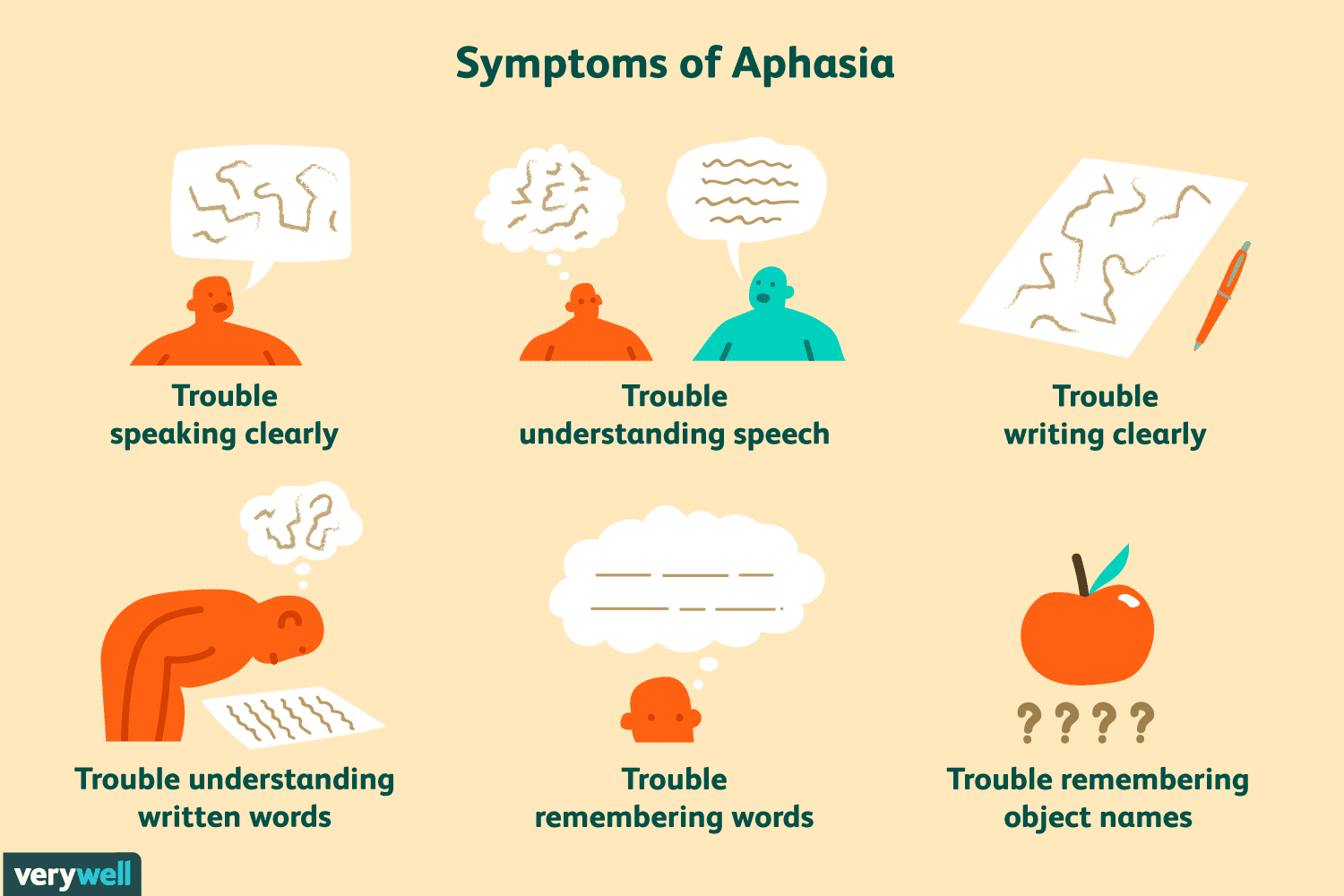 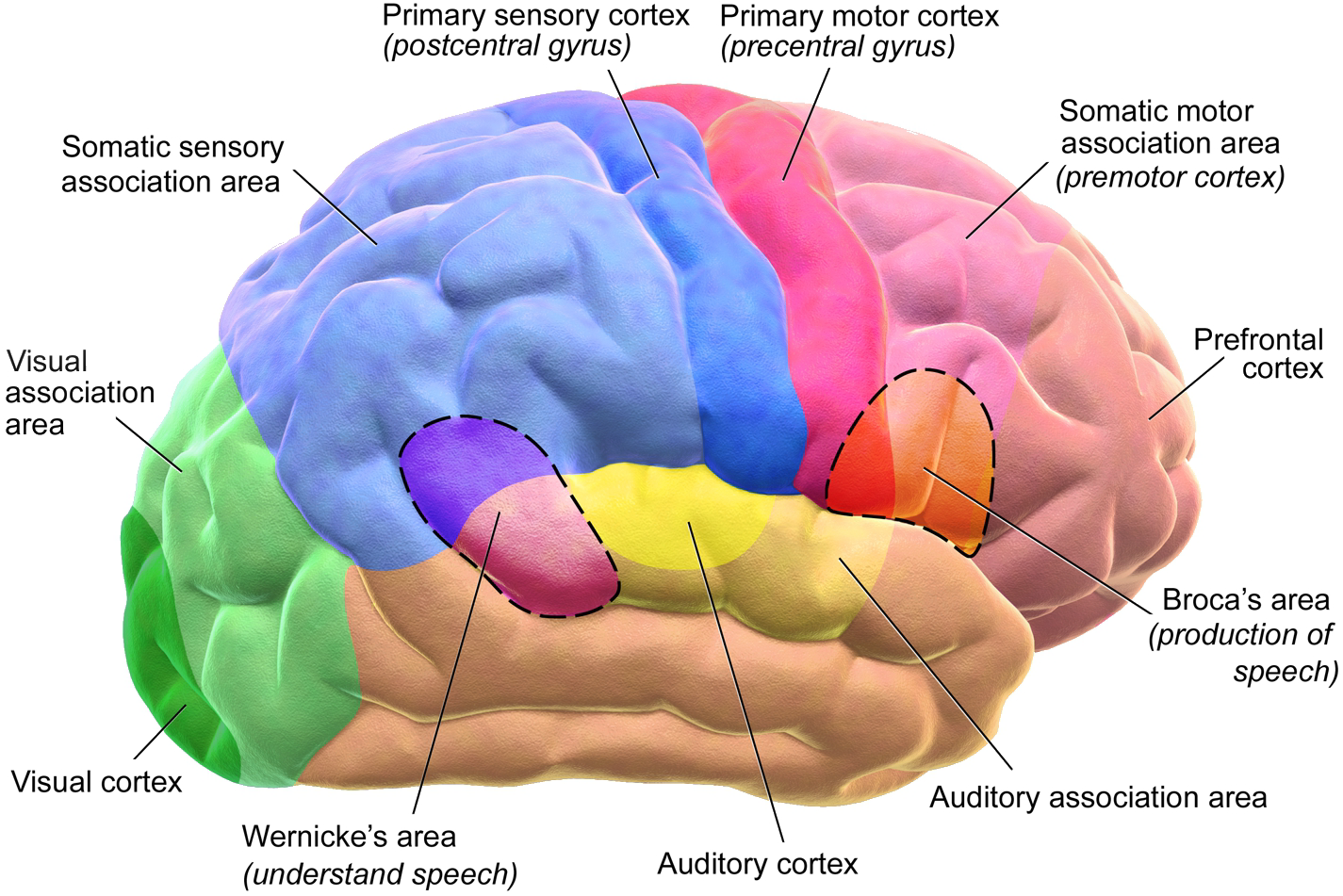 2. Taalstoornissen
AFASIE
NORMAAL
Classificatie
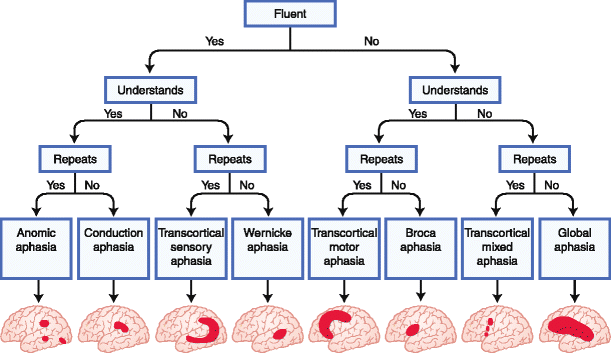 2. Taalstoornissen
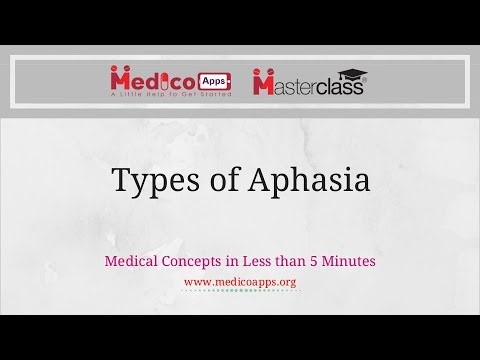 AFASIE
NORMAAL
Sensorische afasie (4.40-5.20)
	- begrip en nazeggen gestoord, 
	- vloeiend, geen inzicht, parafasieën

Motorische afasie (7.20-8.00)	                  https://www.youtube.com/watch?v=G9SZJxjDJpc
	- woordvinding, korte zinnen, letterverwisselingen
	- herhalen, complex begrip en leesbegrip gestoord
	- onvloeiend, inzicht

Globale afasie
	- begrip en productie op alle vlakken verstoord
	- stereotypen, semi-automatische taal
2. Taalstoornissen
AFASIE
NORMAAL
Anomische afasie 
	- woordvinding gestoord
	- begrip en lezen intact

Conductie afasie 
 	- woordvinding, nazeggen, hardop lezen en schrijven gestoord 	
	- leesbegrip intact

Let op!
	- vaak combinatie
	- rol van cognitieve functies
	- rrustratie bij patient en omgeving
2. Taalstoornissen
AFASIE
DIAGNOSTIEK
NORMAAL
Anamnese + evaluatie
         - begrip: woordniveau/zinsniveau, gesproken/geschreven
             - productie: benoemen, woordvloeiendheid, nazeggen, lezen, schrijven, spontane taal


a
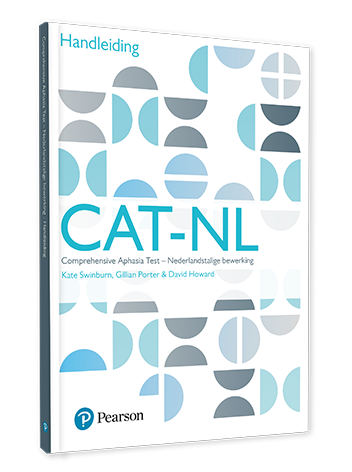 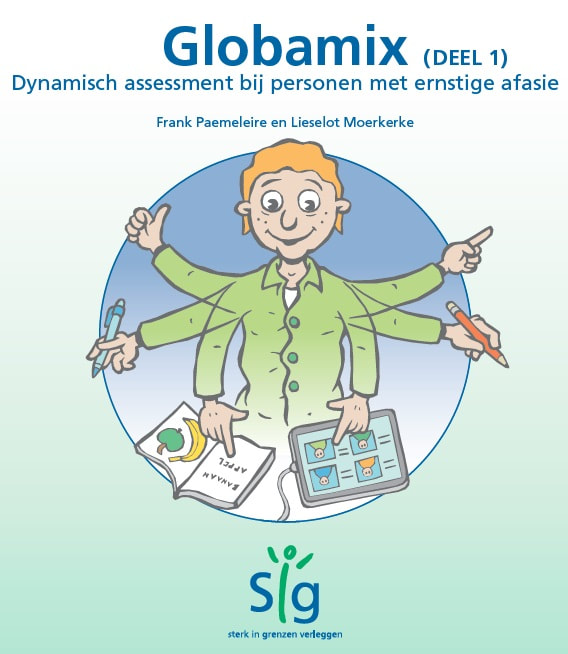 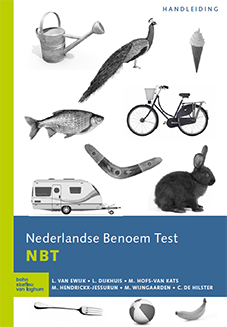 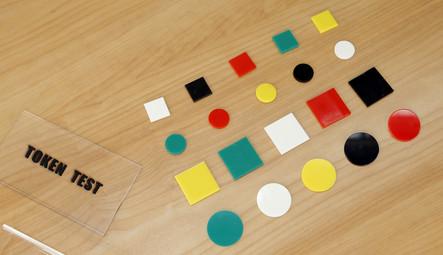 www.richtlijnendatabase.nl/richtlijn/behandeling_afasie_na_herseninfarct
NVLF: logopedische richtlijn diagnostiek en behandeling afasie, 2017
2. Taalstoornissen
THERAPIE
AFASIE
DIAGNOSTIEK
AFASIE
Reorganisatie
	- Begrip verbeteren
	- Strategie aanleren (woordvinding, zinsvorming, …)
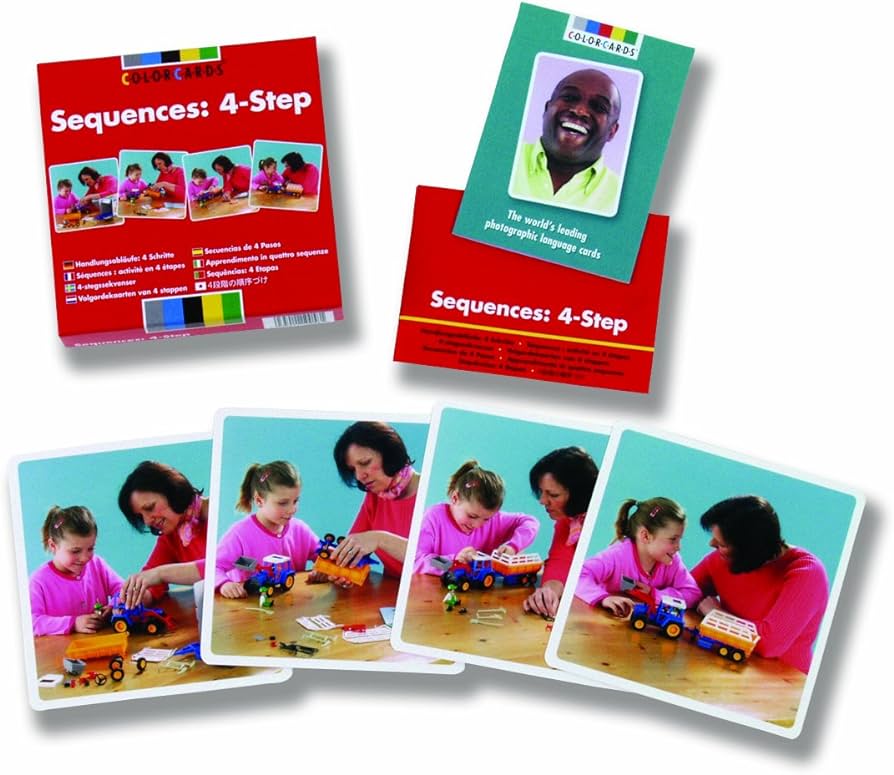 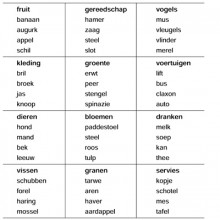 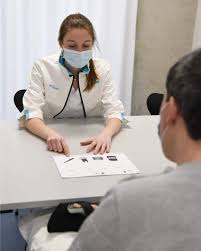 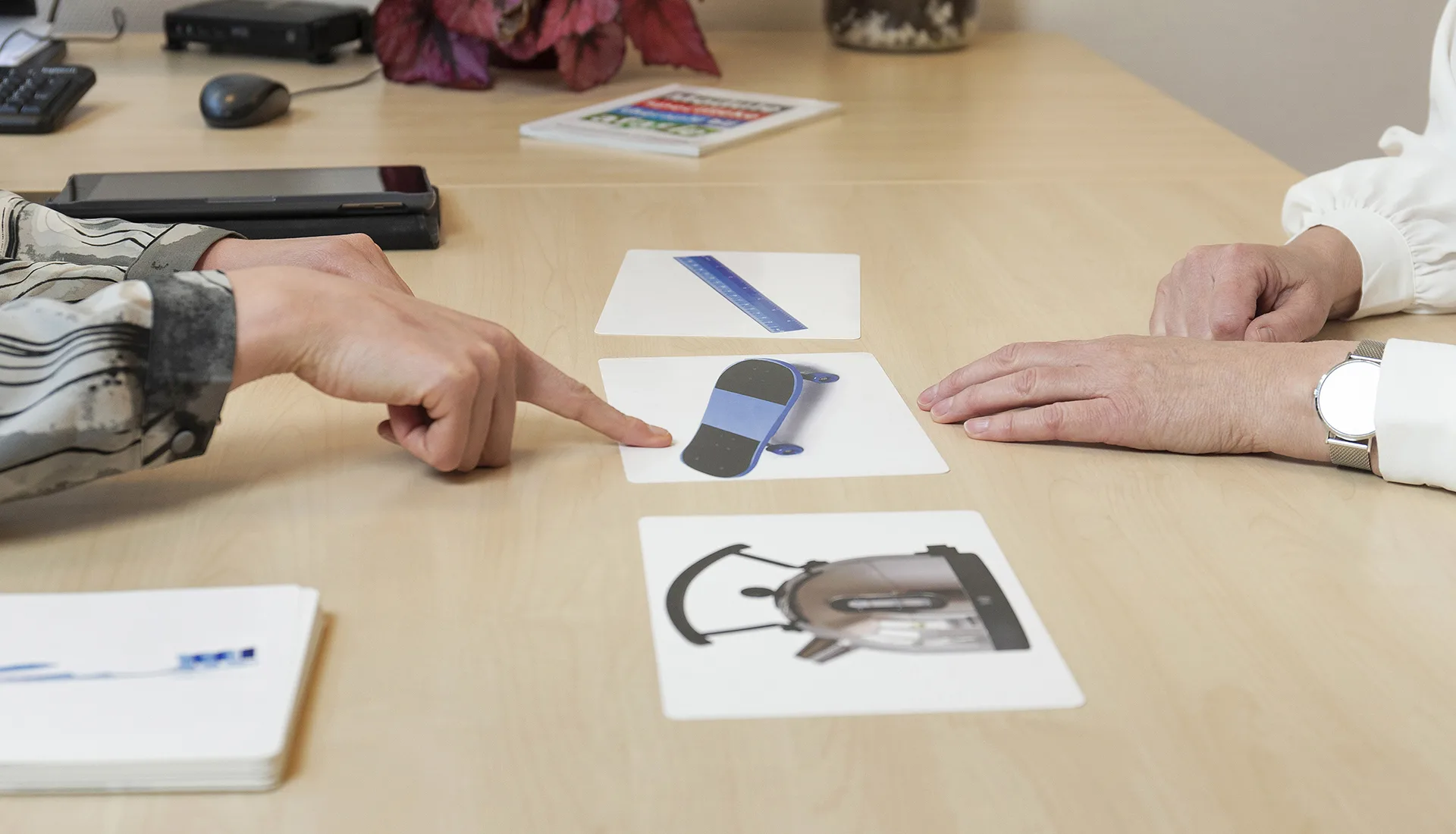 www.richtlijnendatabase.nl/richtlijn/behandeling_afasie_na_herseninfarct
NVLF: logopedische richtlijn diagnostiek en behandeling afasie, 2017
2. Taalstoornissen
THERAPIE
AFASIE
DIAGNOSTIEK
AFASIE
Compensatie
	- Ondersteunend hulpmiddel aanbieden
	   www.ikkannietpraten.be
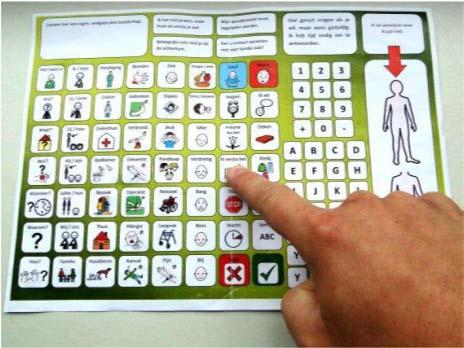 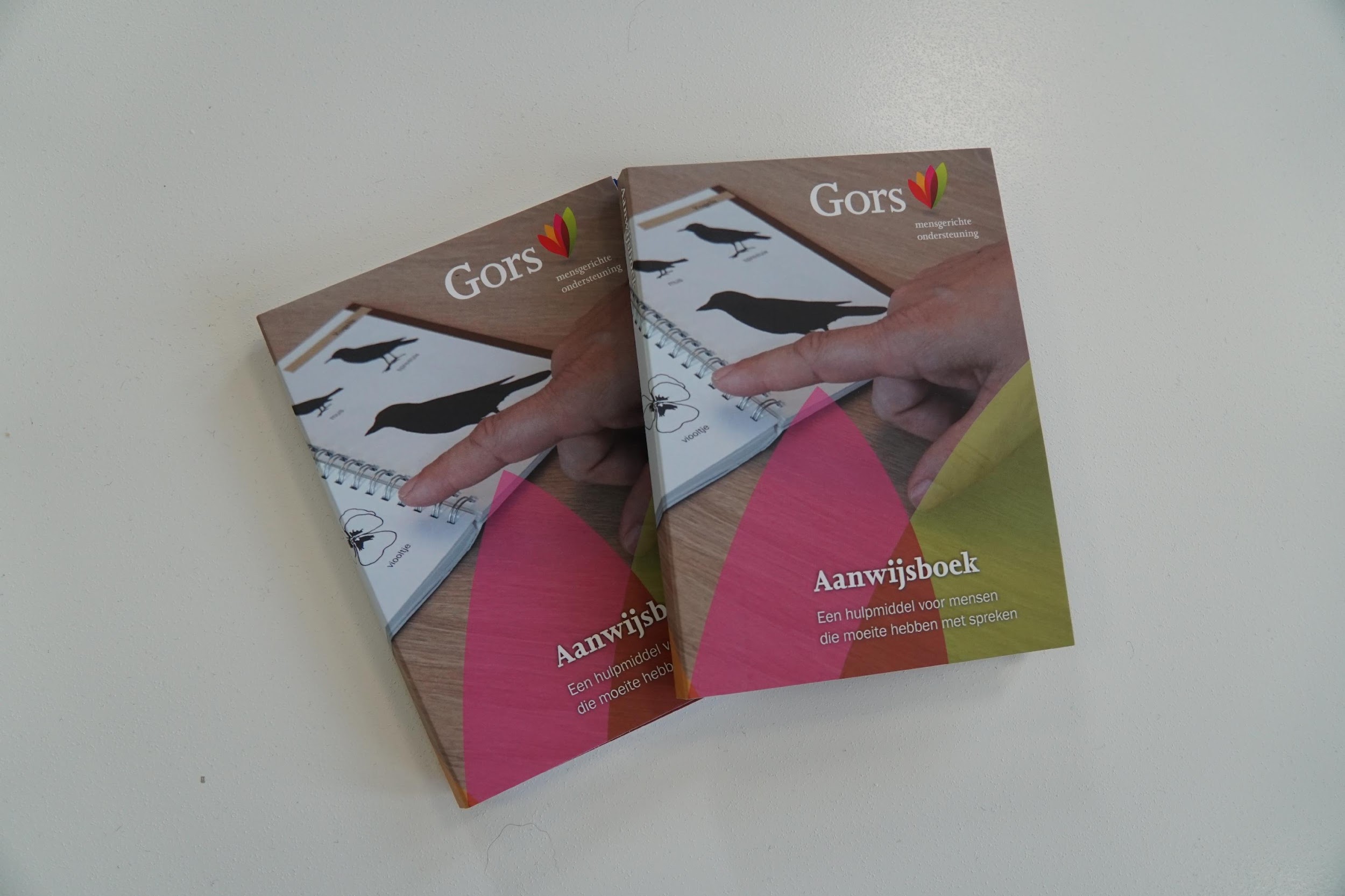 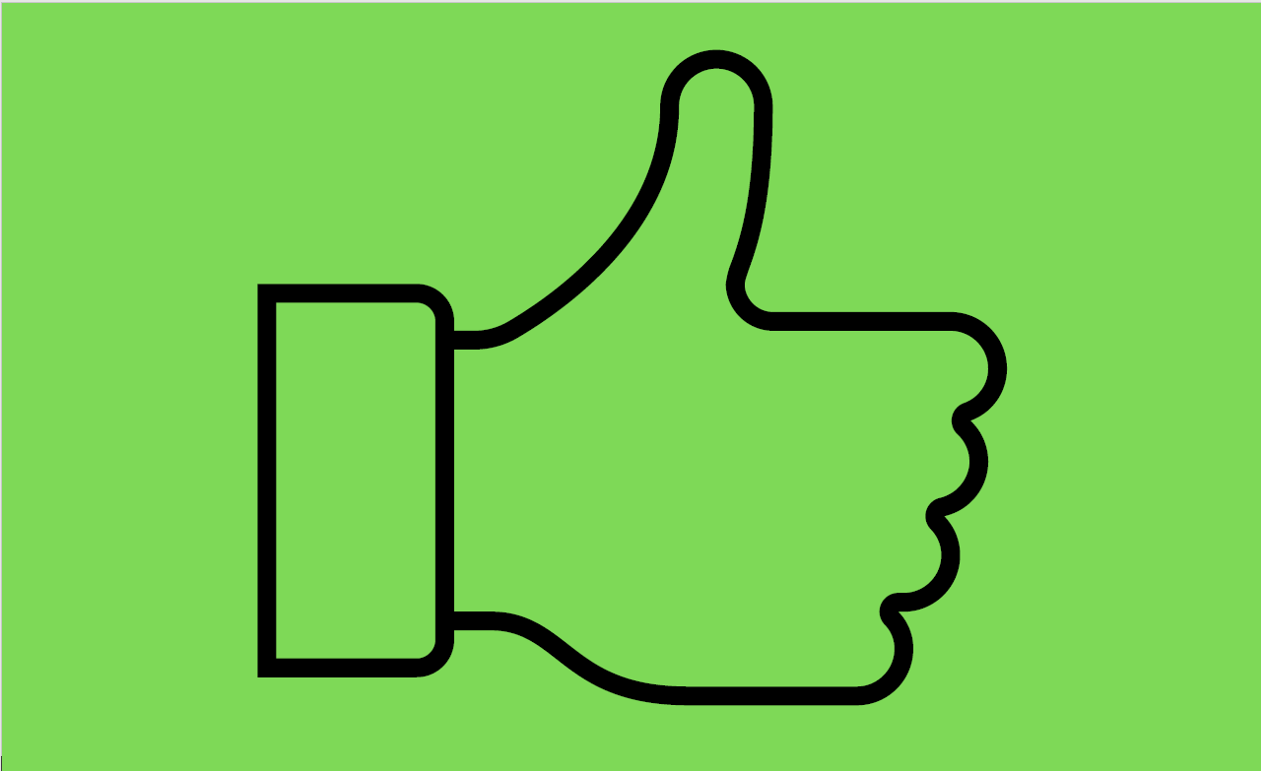 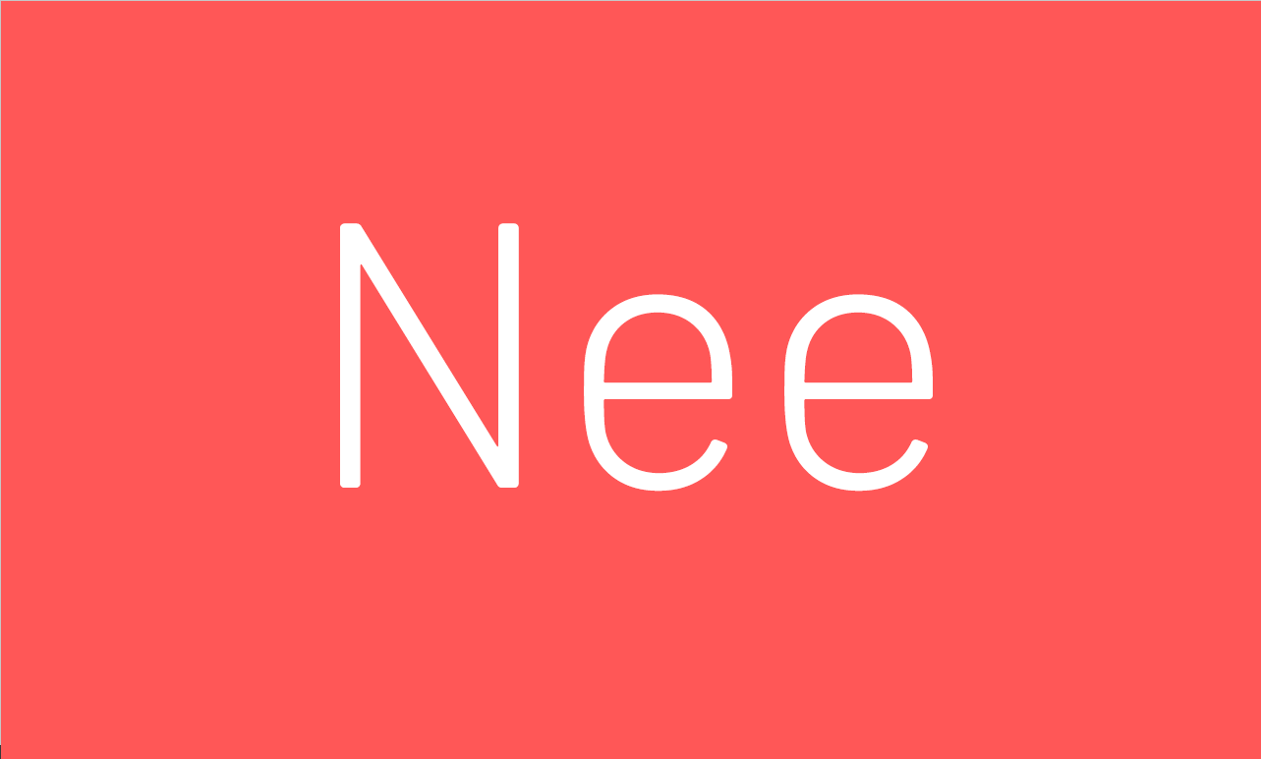 www.richtlijnendatabase.nl/richtlijn/behandeling_afasie_na_herseninfarct
NVLF: logopedische richtlijn diagnostiek en behandeling afasie, 2017
2. Taalstoornissen
THERAPIE
AFASIE
DIAGNOSTIEK
AFASIE
Educatie
- Geen afleiding
- Communiceer op ooghoogte
- Korte enkelvoudige zinnen
- Gebruik mimiek, gebaren, tekeningen
- Wees eerlijk en geduldig
- Herhaal en parafraseer
- Gebruik hulpmiddelen
- …
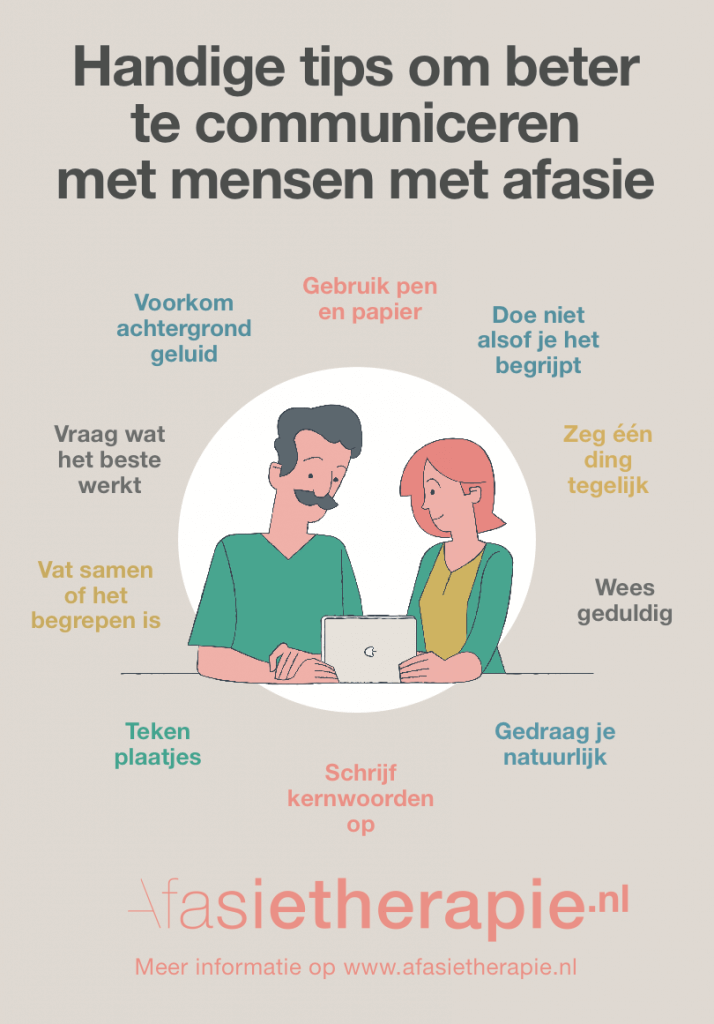 3. Spraakstoornissen
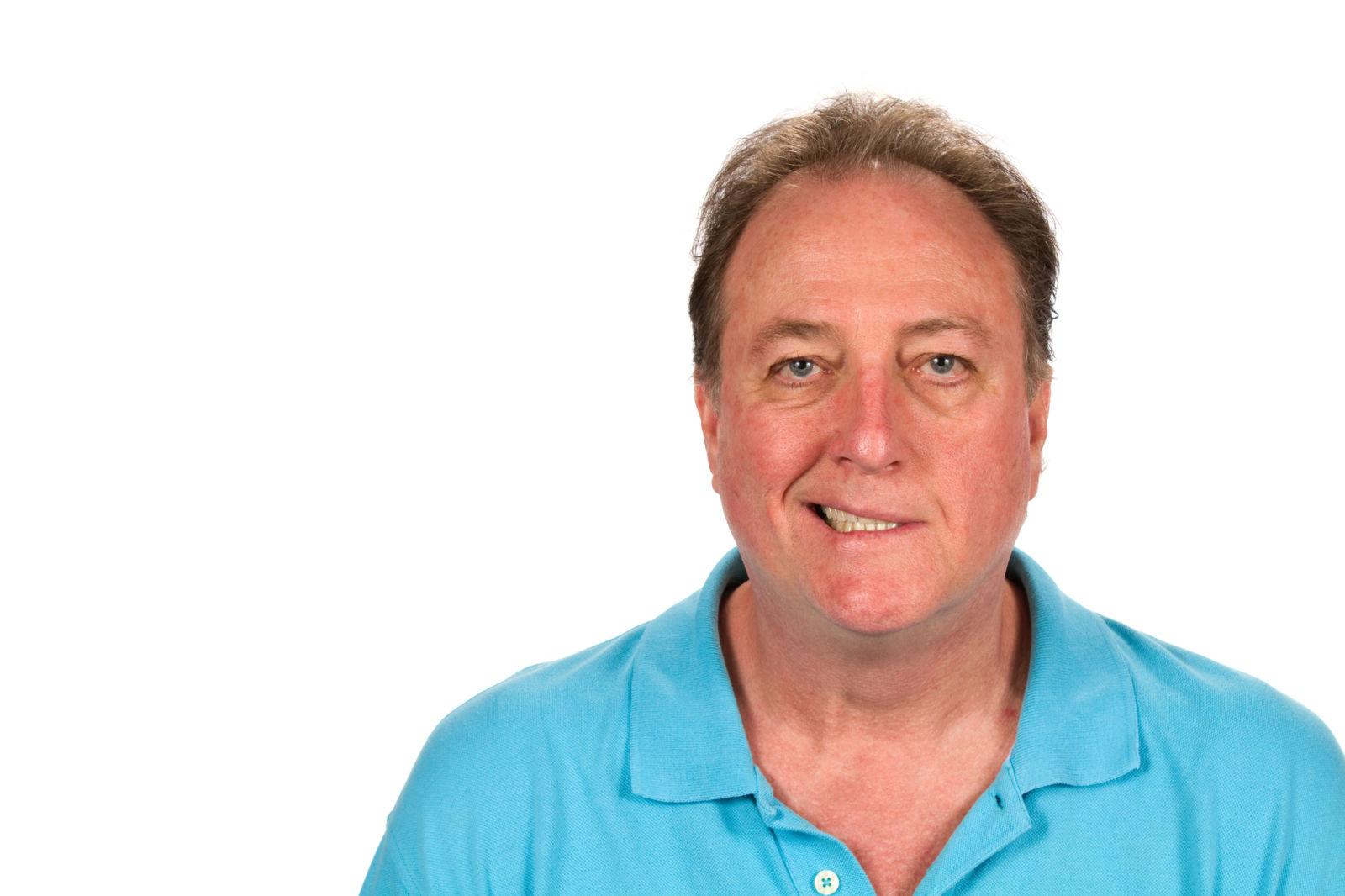 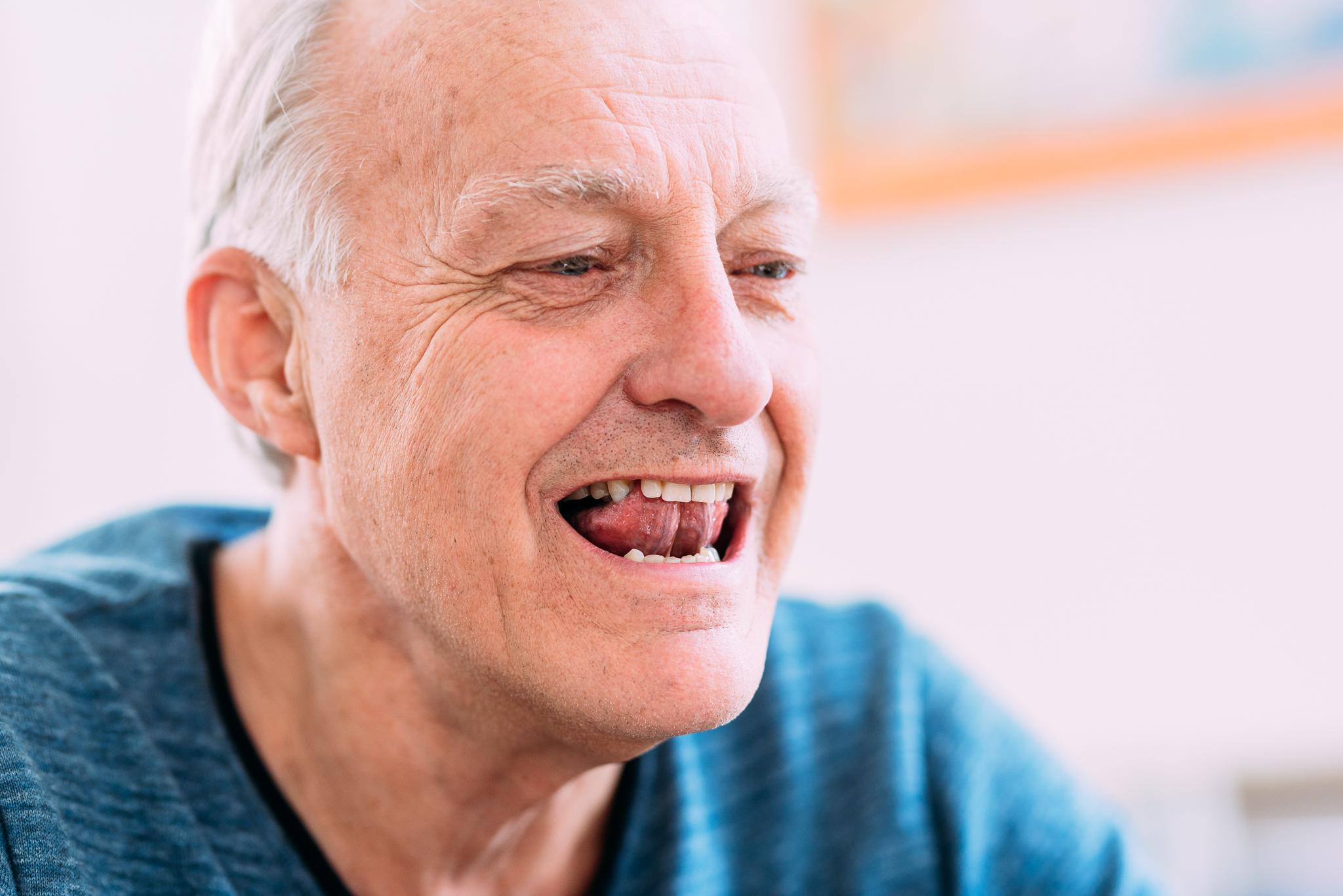 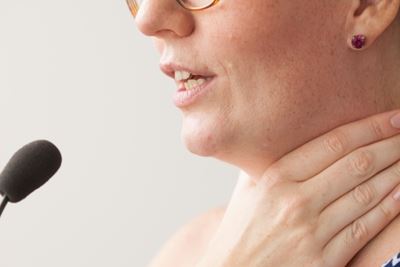 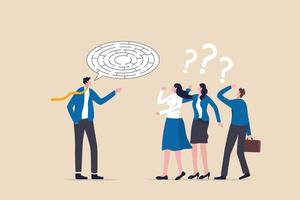 3. Spraakstoornissen
NORMAAL
Normale spraakvermogens
	- ademhaling
	- fonatie
	- articulatie
	- resonantie
	- prosodie
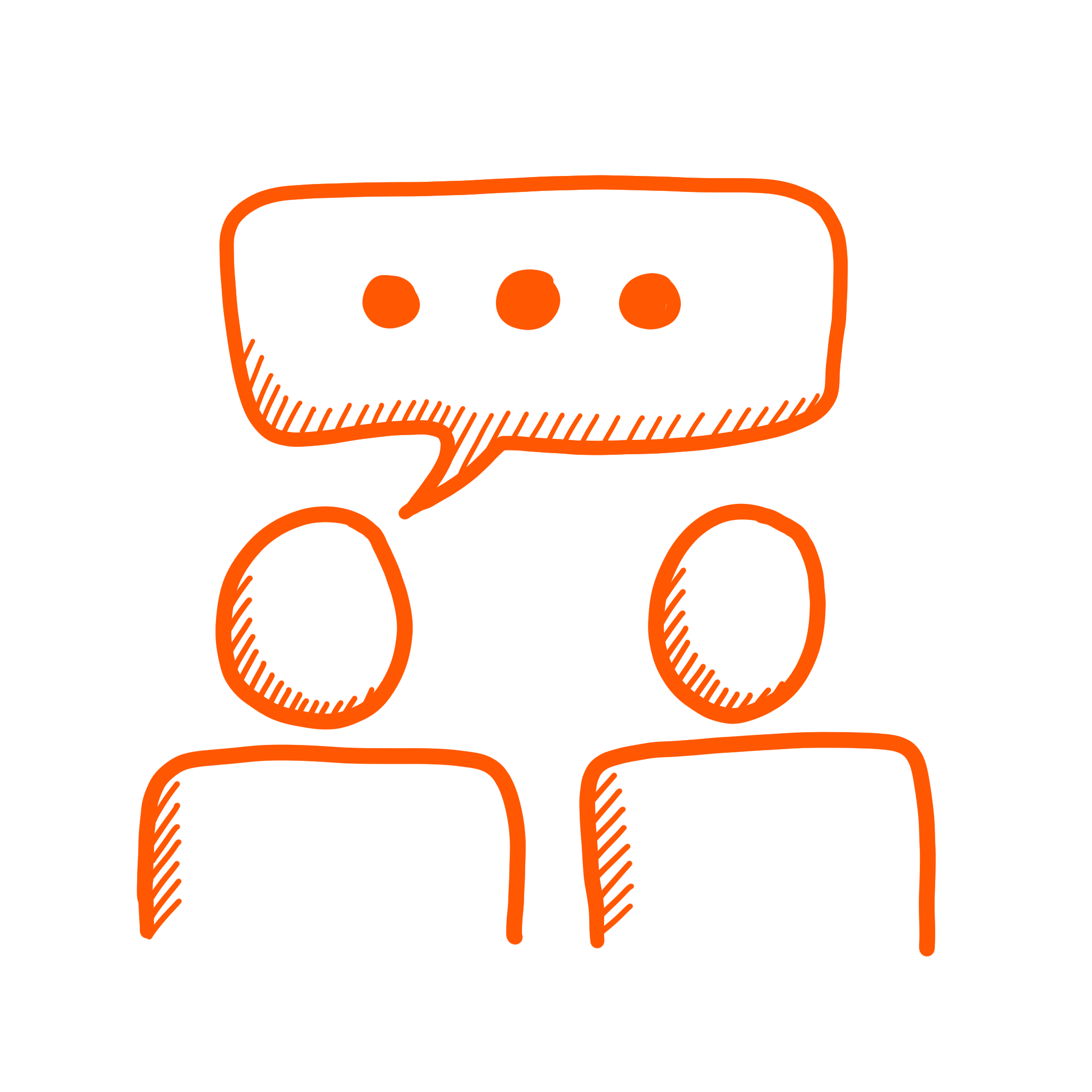 3. Spraakstoornissen
DYSARTRIE/ SA
NORMAAL
Dysartrie = motorische spraakstoornis
	- ademhaling: oppervlakkig, gespannen, costaal, …
	- fonatie: hees, geknepen, schor, te zacht, …
	- articulatie: onnauwkeurig, klein, slap, gespannen 
	- resonantie: hyper of hyponasaal
	- prosodie: tempo, ontbrekende intonatie, verkeerde melodie, …

Spraakapraxie = planningsstoornis articulatie
	- blokkages, startprobleem
	- meer fouten bij langere uitingen, medeklinkergroepen
	- inconsistent foutenpatroon
3. Spraakstoornissen
DYSARTRIE/ SA
NORMAAL
DIAGNOSTIEK
Oraal-motorisch onderzoek
Maximale prestatietaken, spontane spraak, lezen, nazeggen
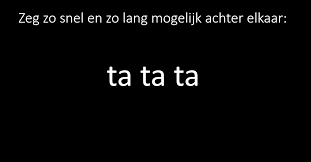 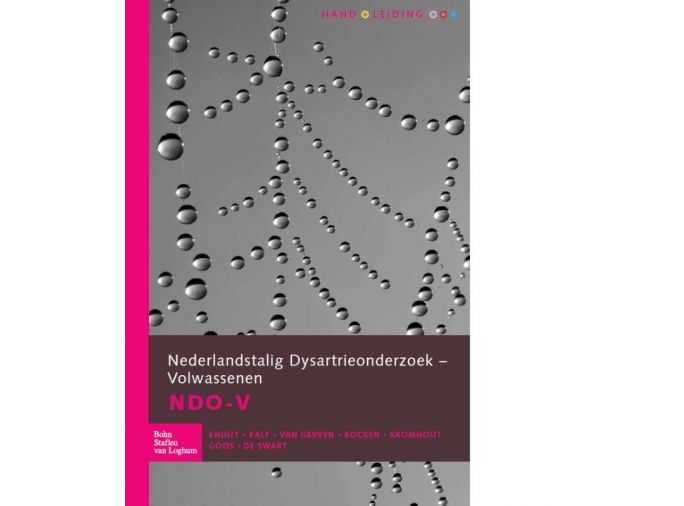 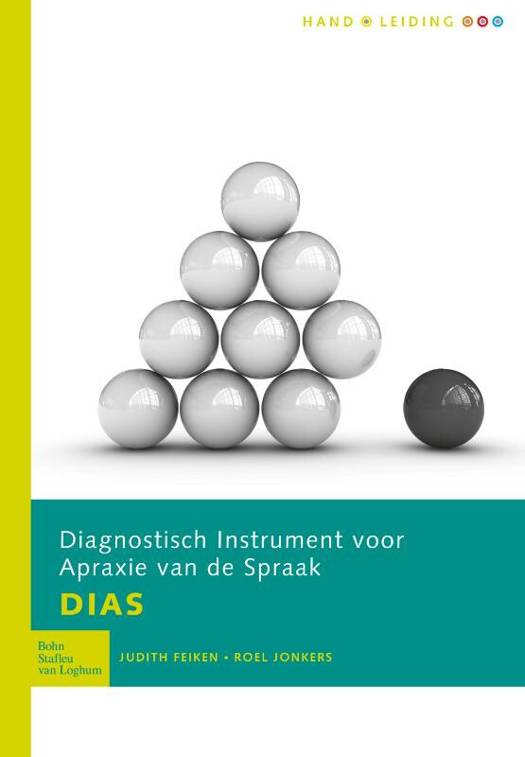 3. Spraakstoornissen
Optimaliseren spraakverstaanbaarheid en natuurlijkheid
	- Buikademhaling, ademspan vergroten
	- Lax Vox stemtherapie, luidheid, zachte inzet
DYSARTRIE/ SA
THERAPIE
NORMAAL
DIAGNOSTIEK
- Open mechanisme, pittigheid, medeklinkerclusters
- Resonantie verbeteren
- Intonatiepatronen, tempo aanpassen
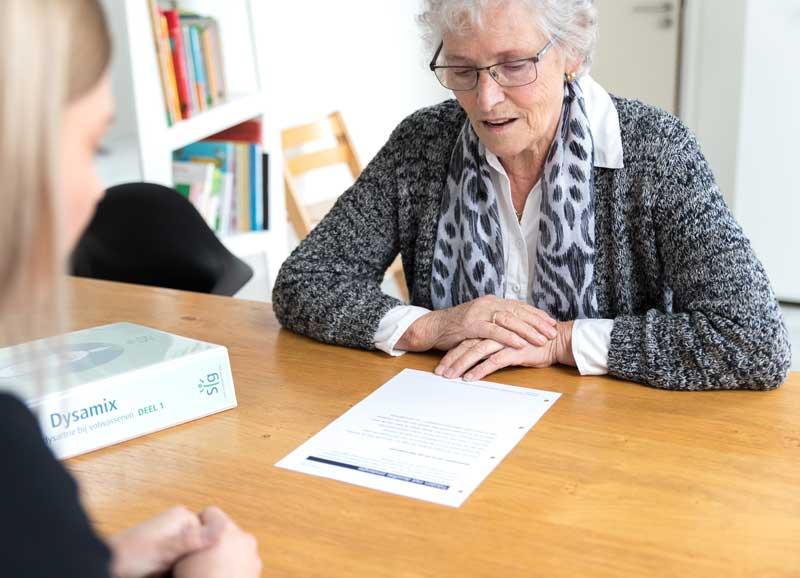 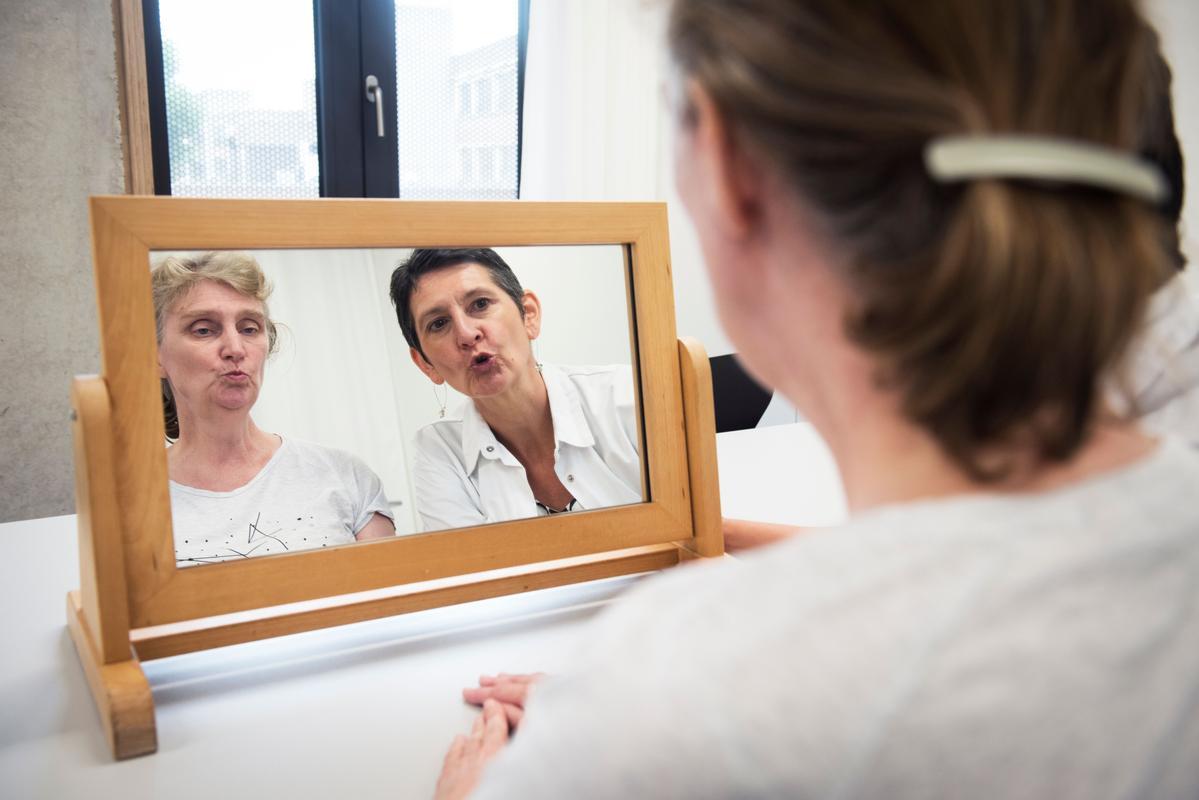 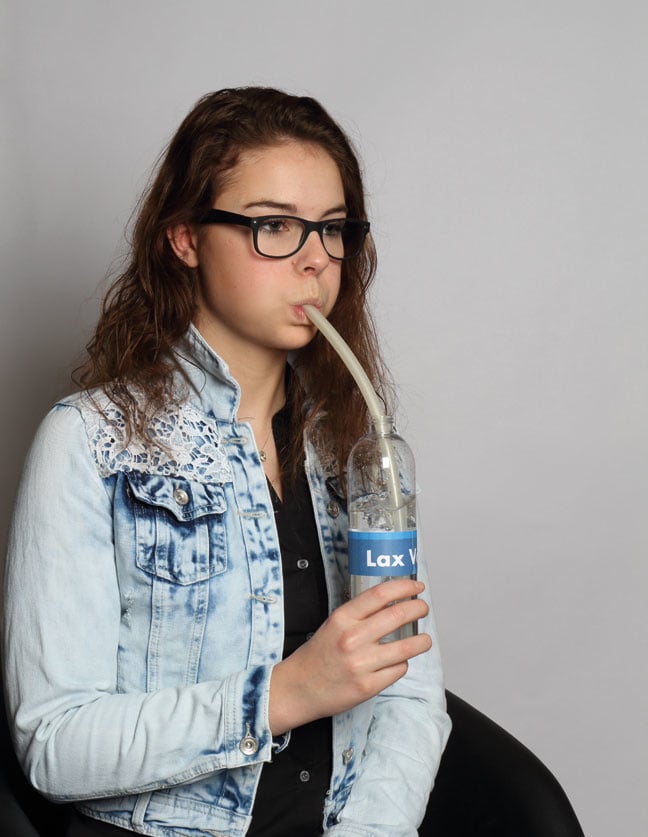 3. Spraakstoornissen
Educatie
	- Spreek trager en voldoende luid
	- Neem voldoende rustpauzes
	- Verminder achtergrondlawaai
	- Wees eerlijk en geduldig
	- Maak oogcontact, ga op ooghoogte zitten
	- Herhaal – parafraseer
	- Verander niet te snel van onderwerp
	- Groepsgesprekken kunnen lastig zijn
	- Stimuleer non-verbale communicatie
DYSARTRIE/ SA
THERAPIE
NORMAAL
DIAGNOSTIEK
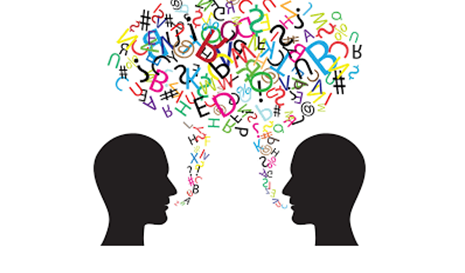 Mantelzorgers
VPK / zorgkundige
Logopedist
Teamwork is zeer belangrijk!
Apotheek
Ergotherapeut
Patiënt
Arts / Supervisor
Kinesist
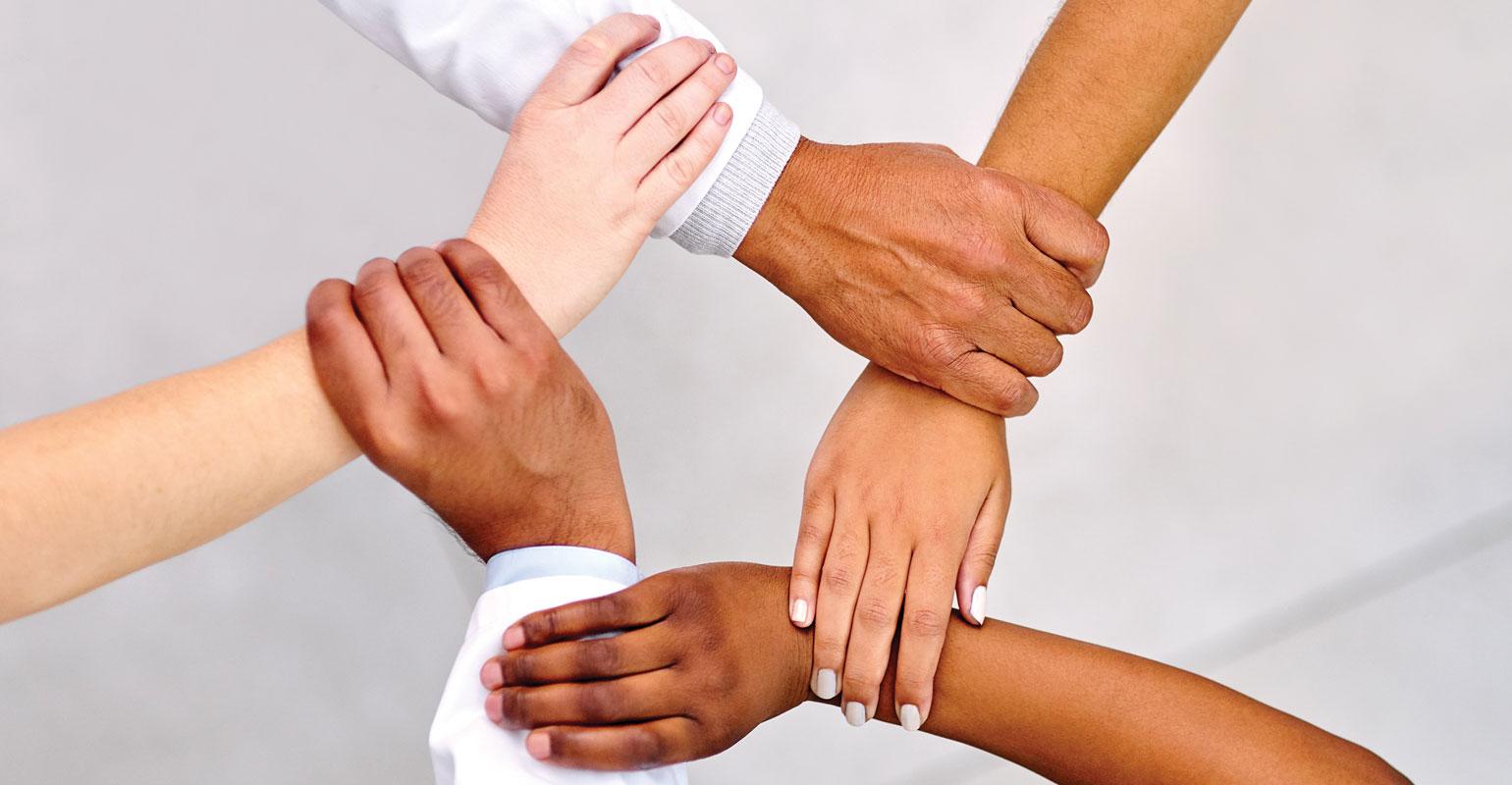 Diëtist
Tandarts / Mondhygienist
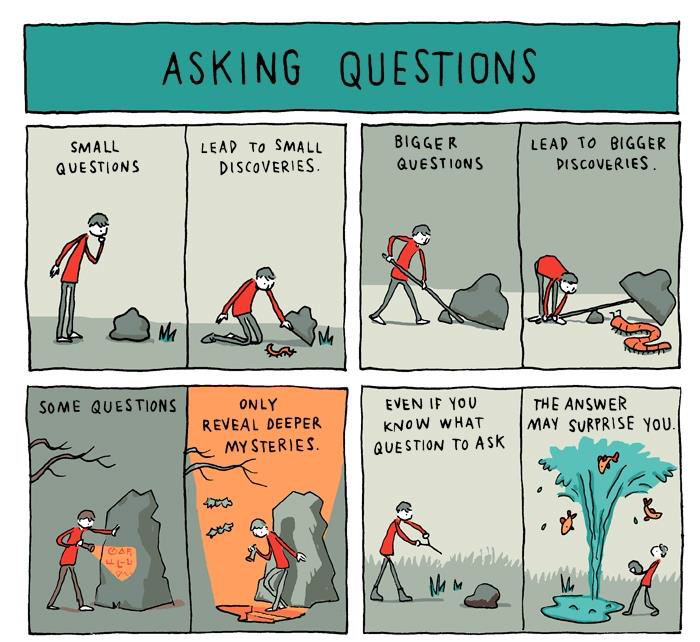